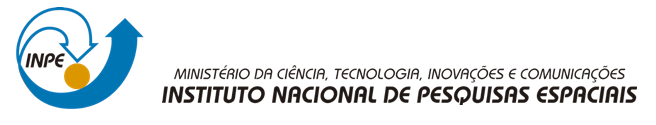 Análise da aptidão para irrigação por pivô central e por gotejamento no Paraná
Lucas Volochen Oldoni


São José dos Campos 
 2018
Introdução
Aumento populacional; 
aumento da produtividade da ordem de 2 a 3 vezes;
até três safras ao ano;
áreas irrigadas devem quase dobrar até 2050 (LOBELL et al., 2008);
quase 80% consumo de água;
Expansões da área irrigada de forma racional;
 Irrigação;
Introdução
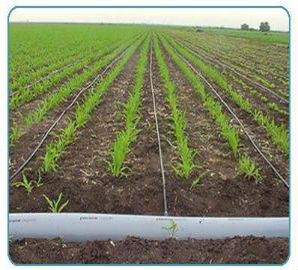 Eficiência:
Localizada (80% - 95%);
Aspersão (75% - 90%);
Declividade:
Pivô central (até 30%);
Gotejamento (até 60%);
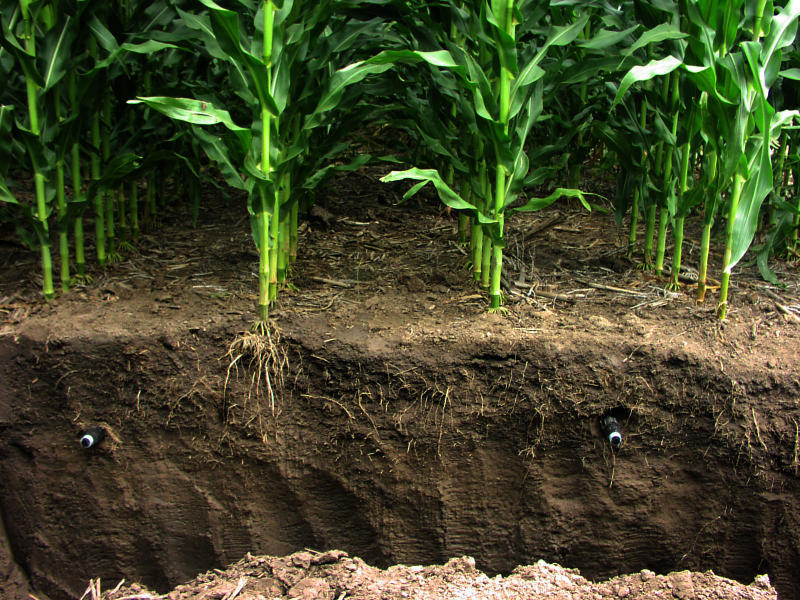 (EMBRAPA, 2018).
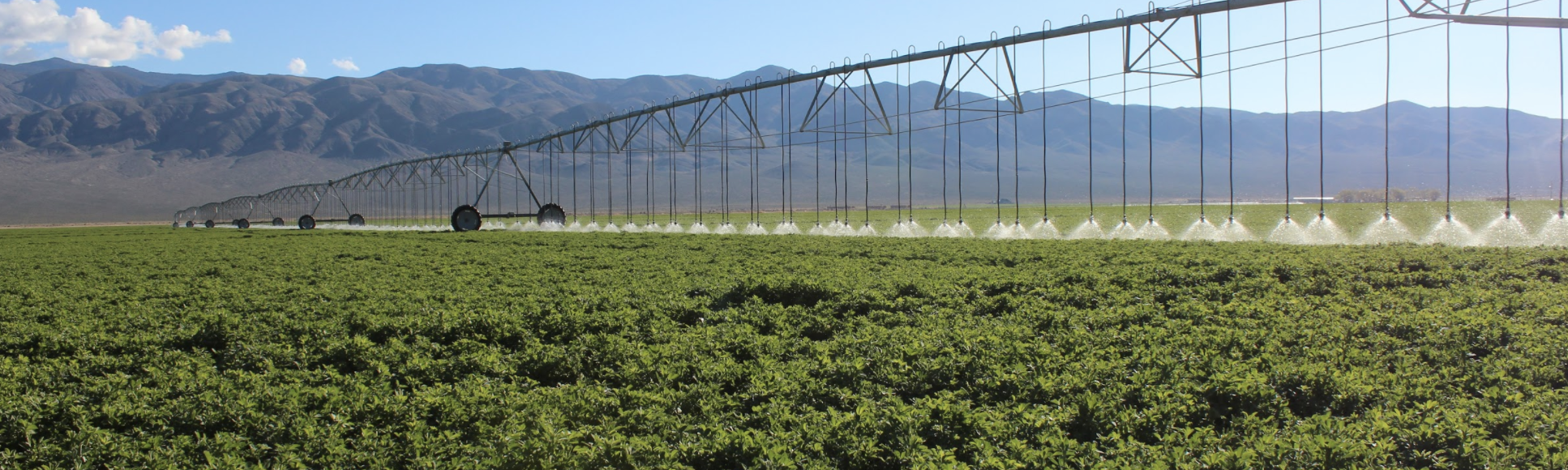 Objetivo
Avaliar aptidão a implantação de irrigação no estado do Paraná;
Gotejamento;
Pivô central;
Área de estudo
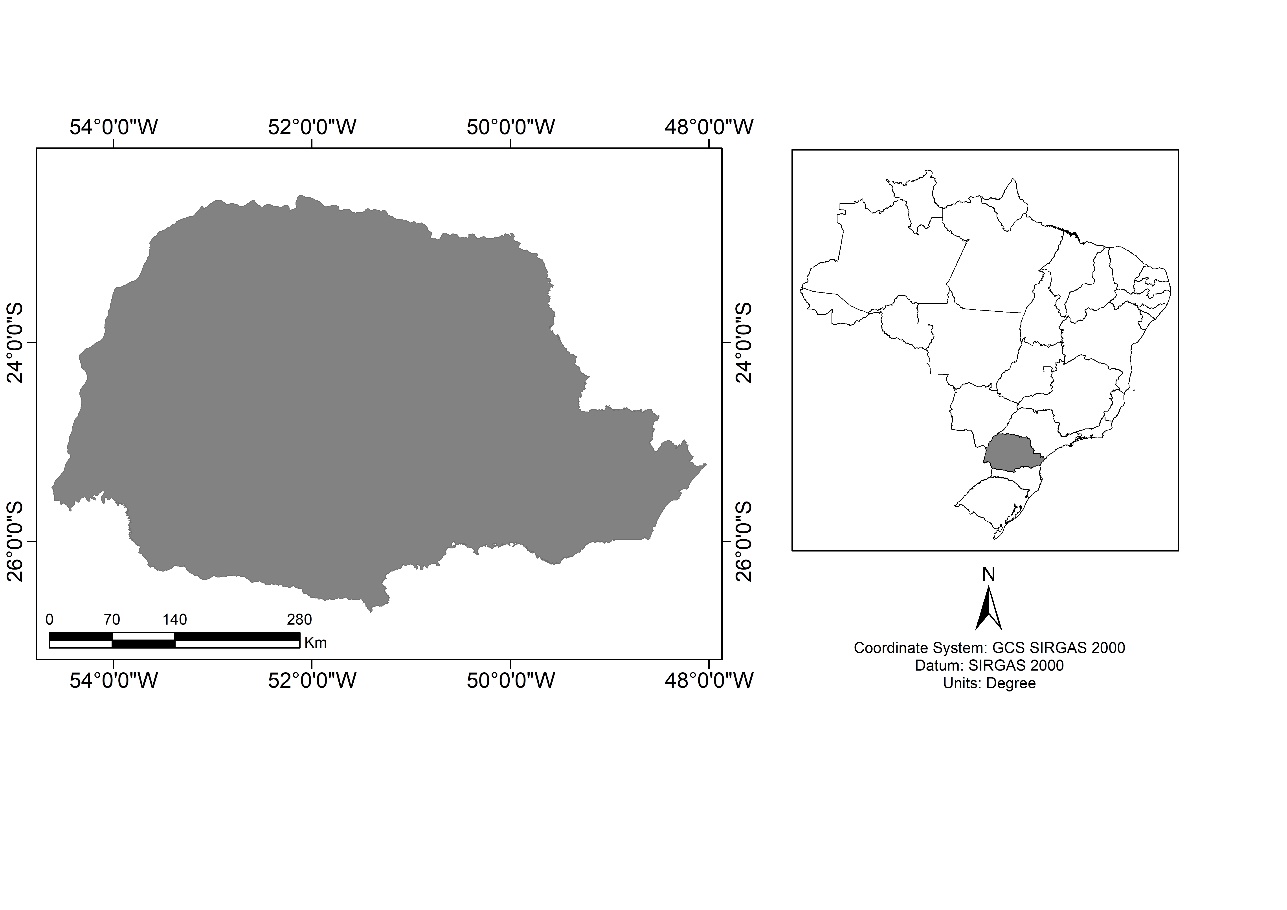 Material e métodos
Tabela síntese dos dados utilizados
Material e métodos
Gotejamento:
Pivô central:
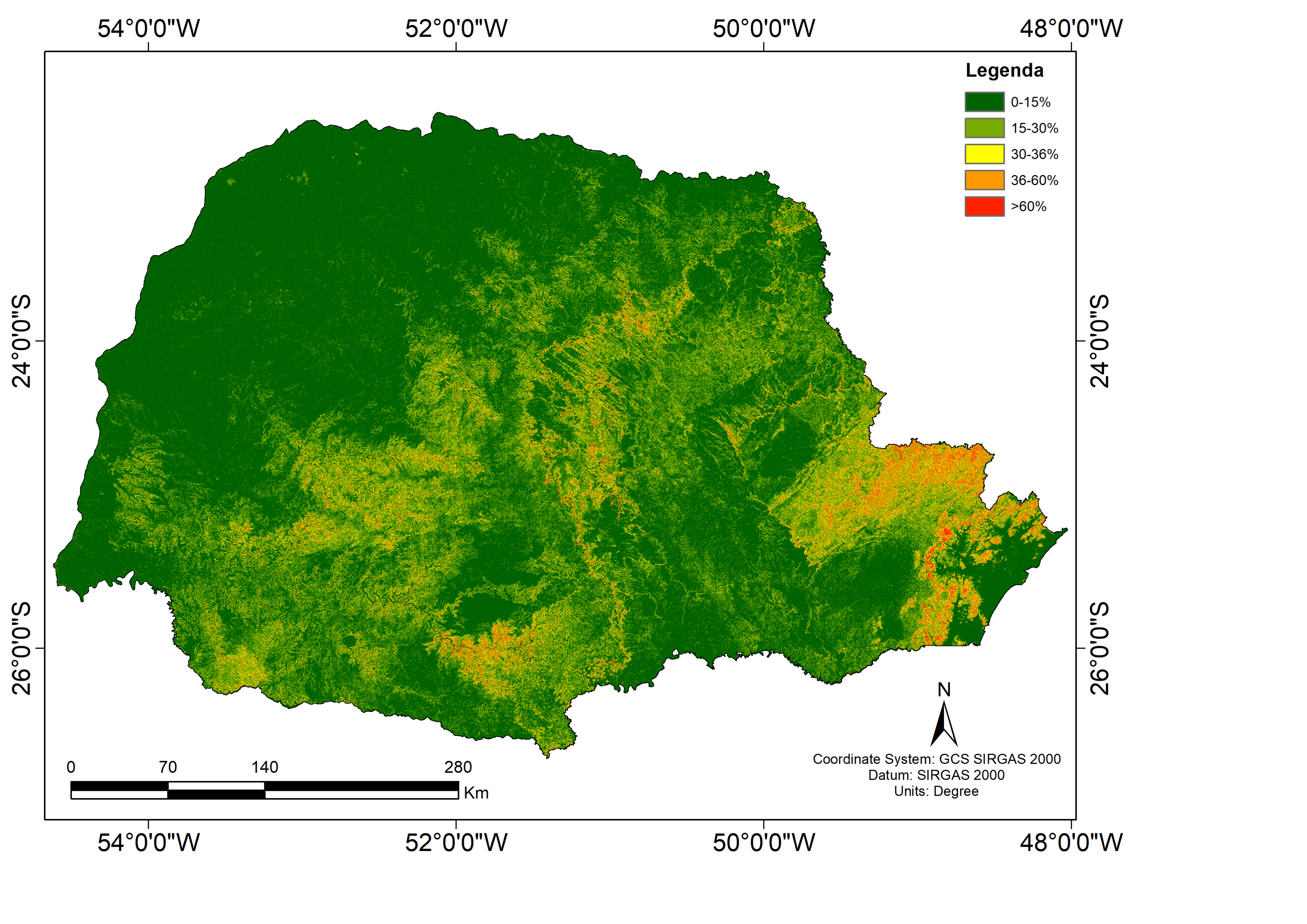 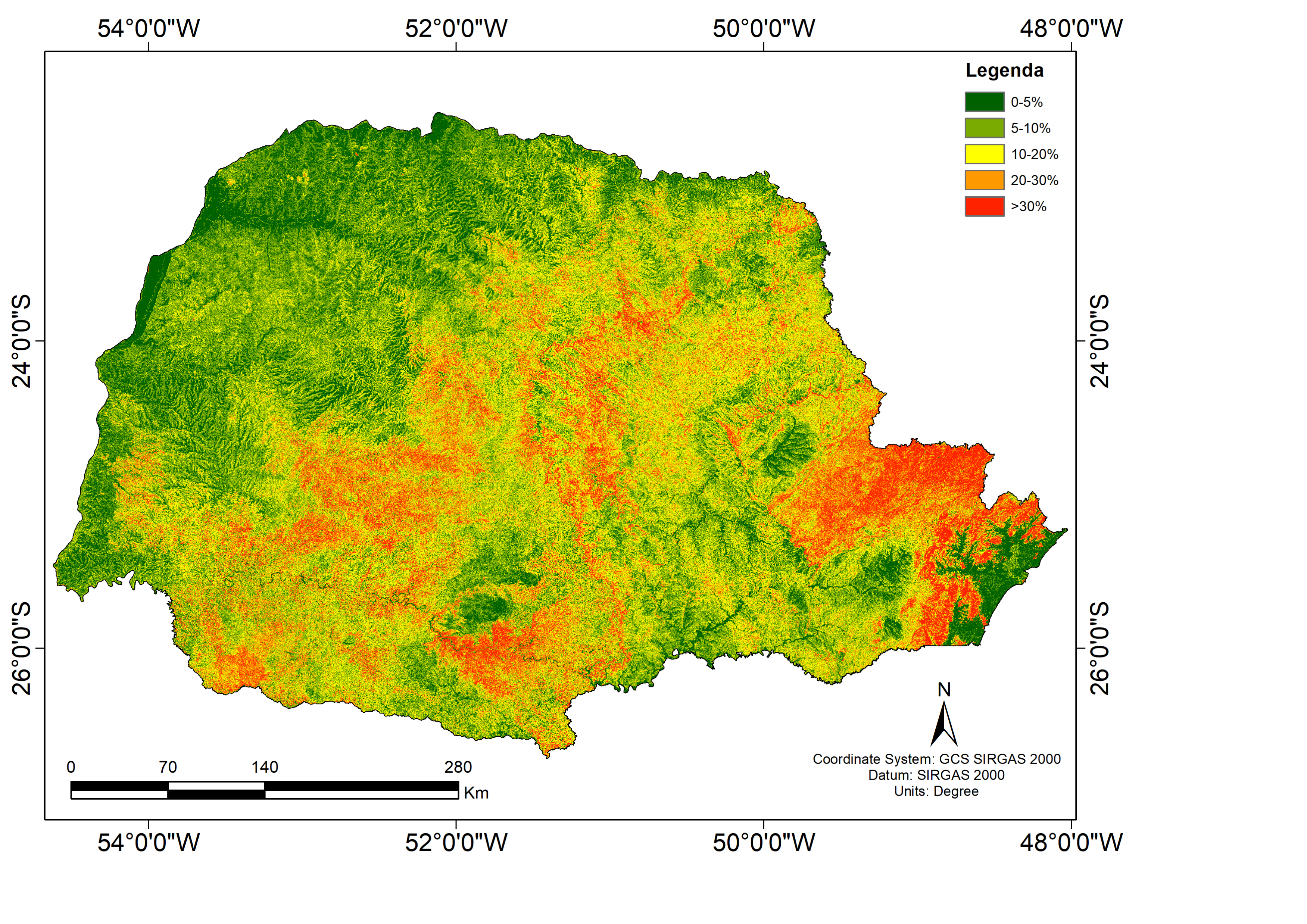 Material e métodos
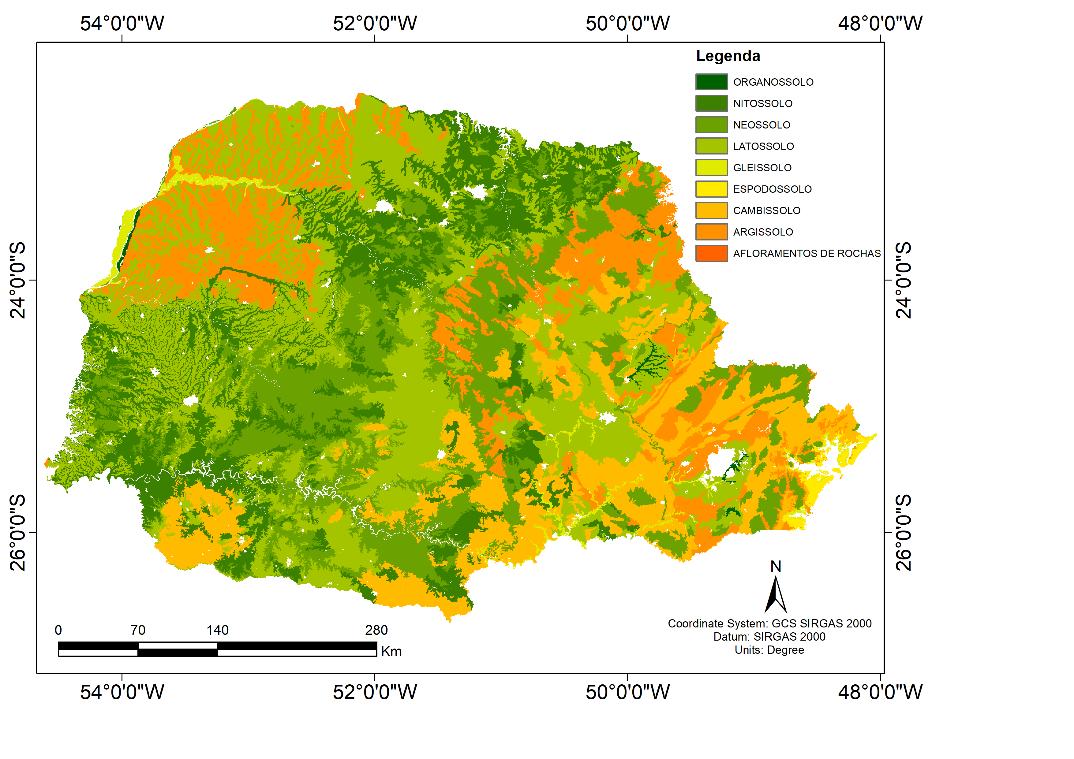 Material e métodos
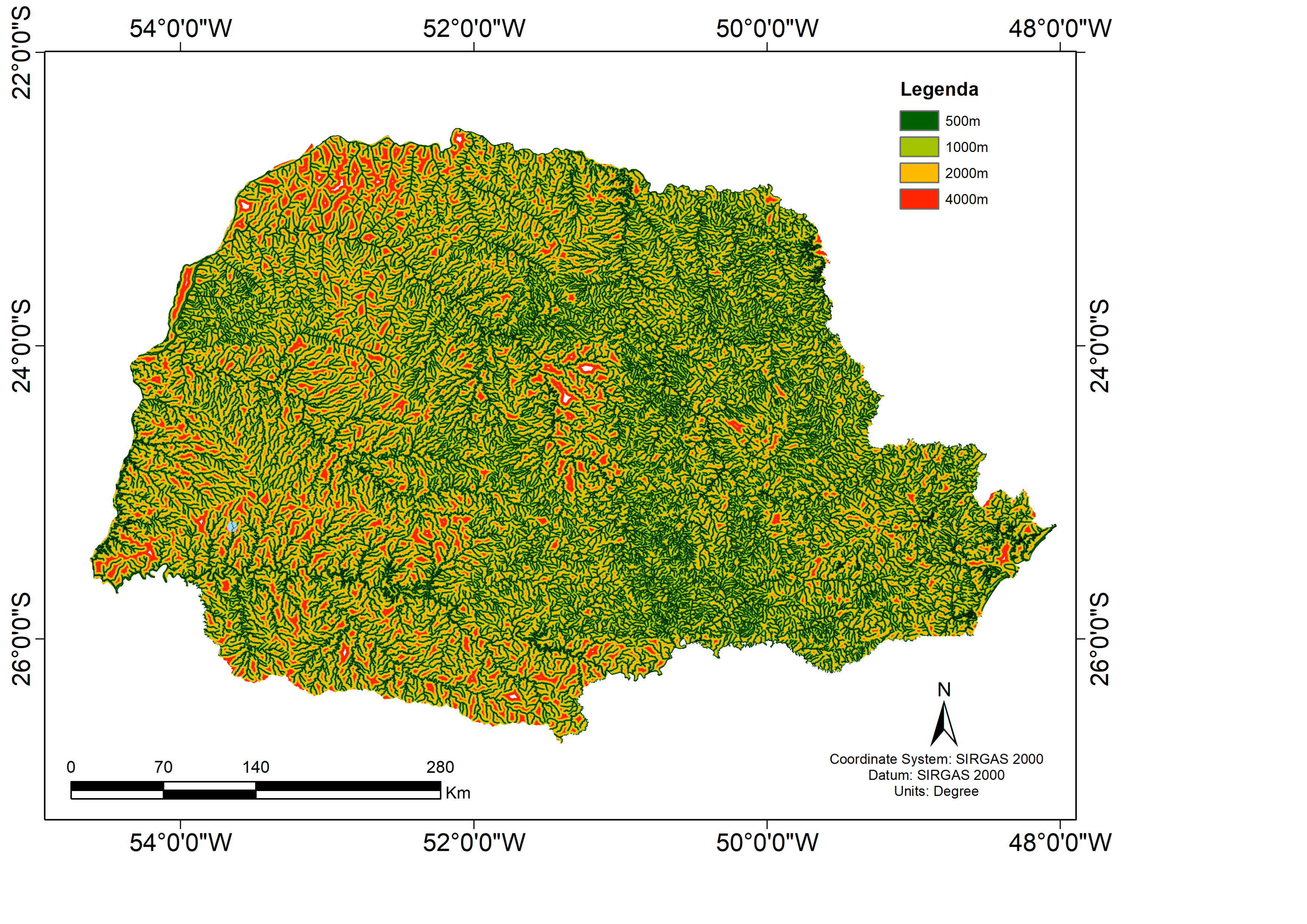 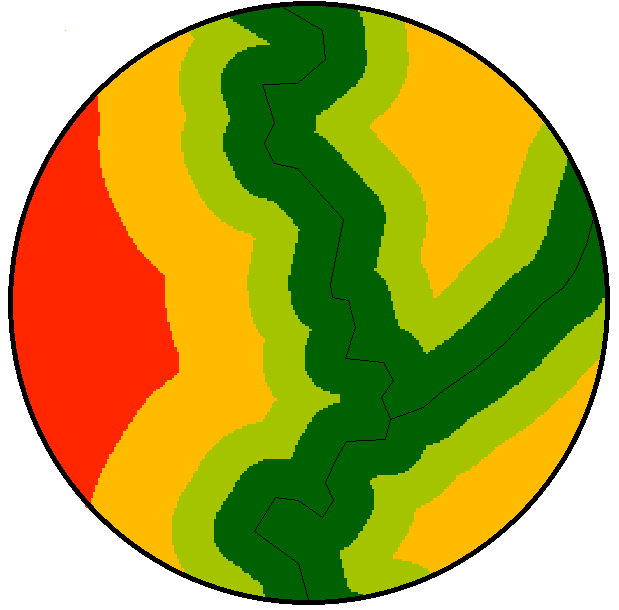 Material e métodos
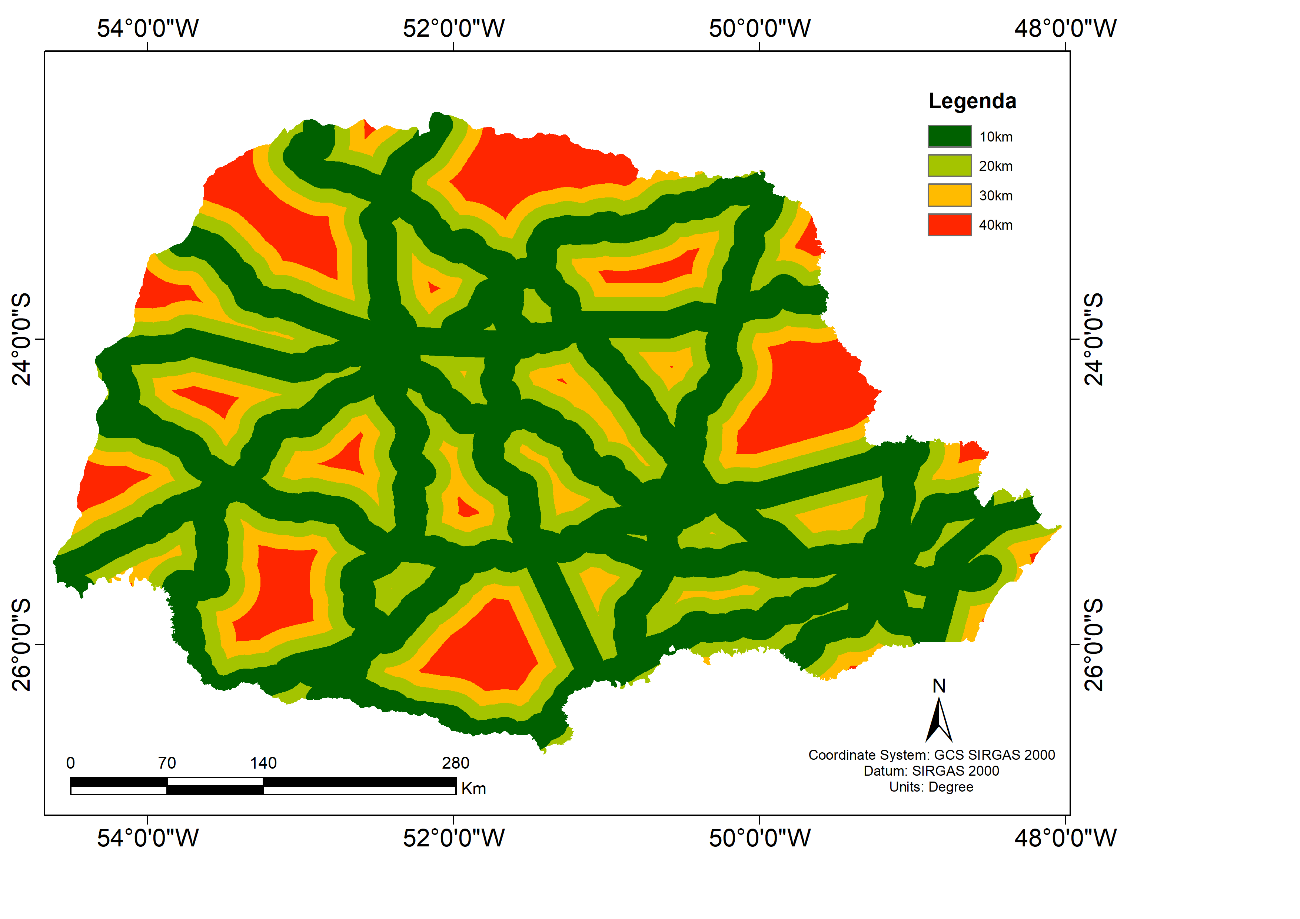 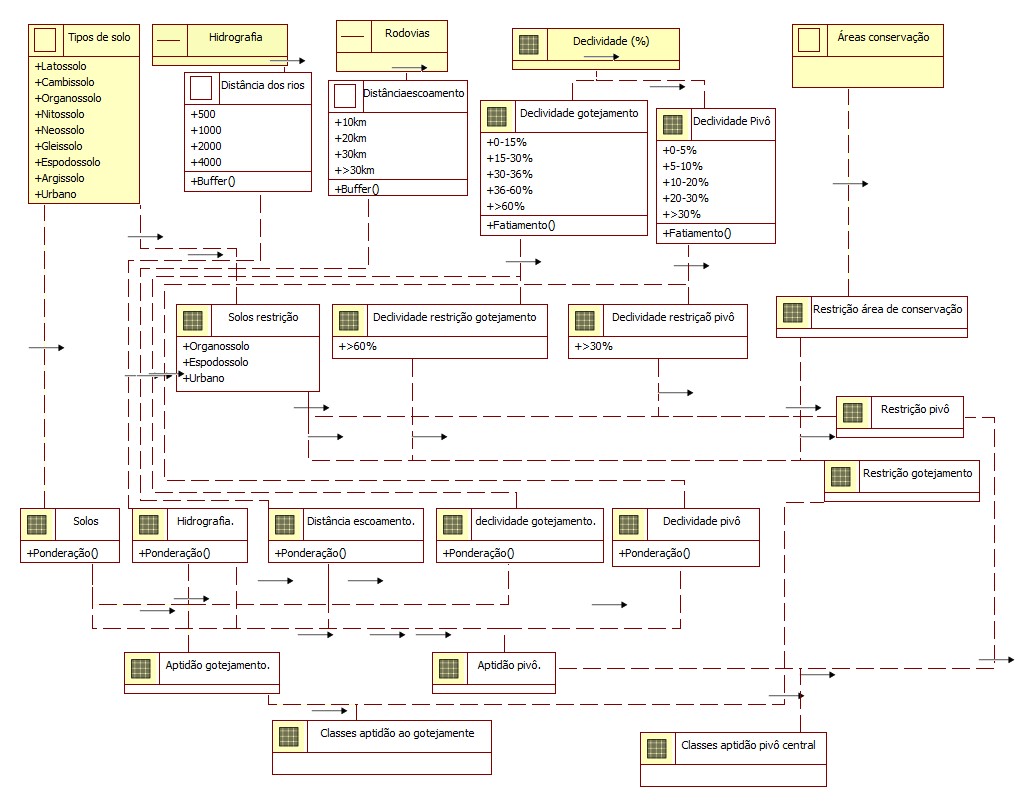 Material e métodos
Material e métodos
Declividade
Áreas de conservação
Gotejamento
Pivô central
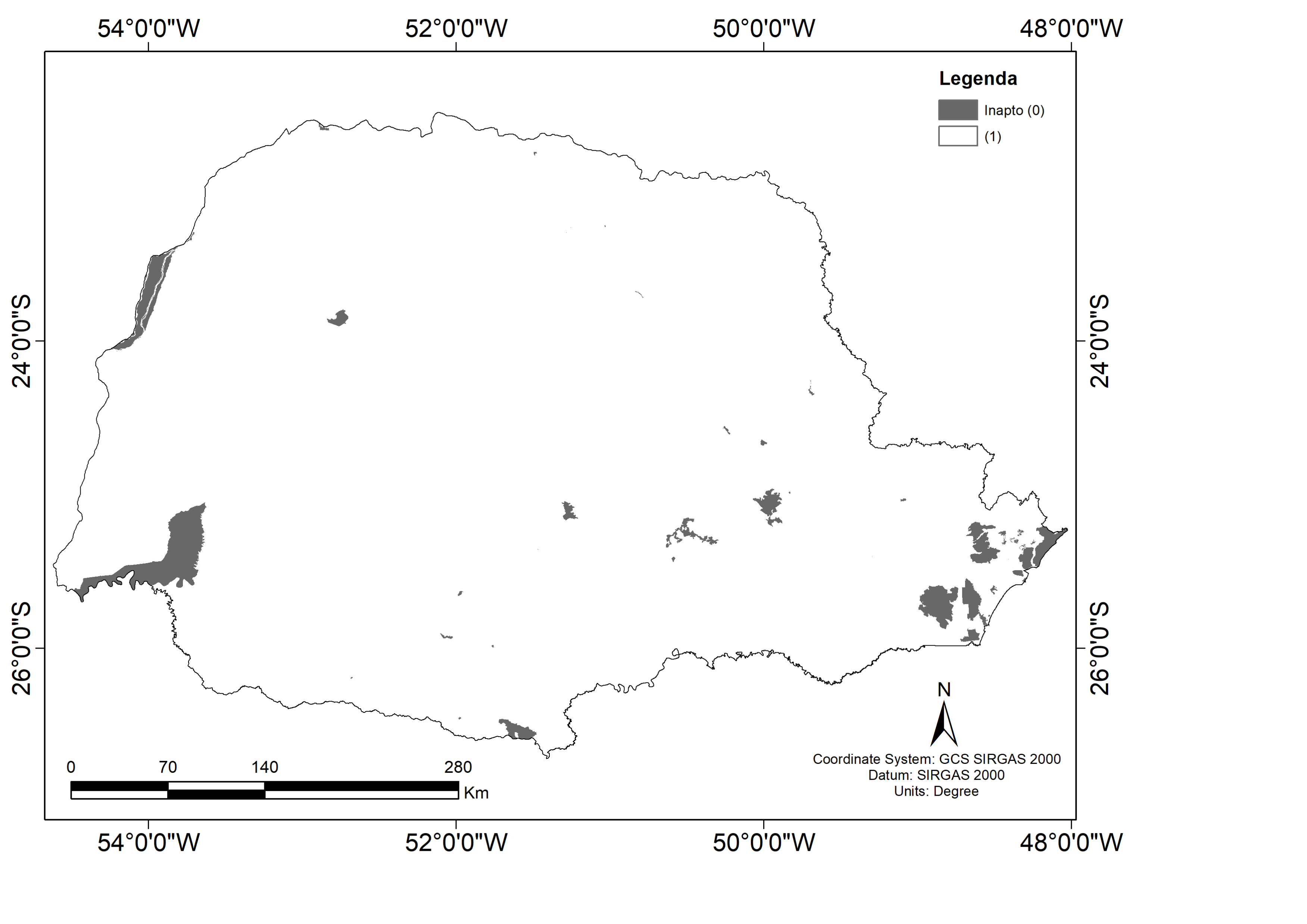 Solos
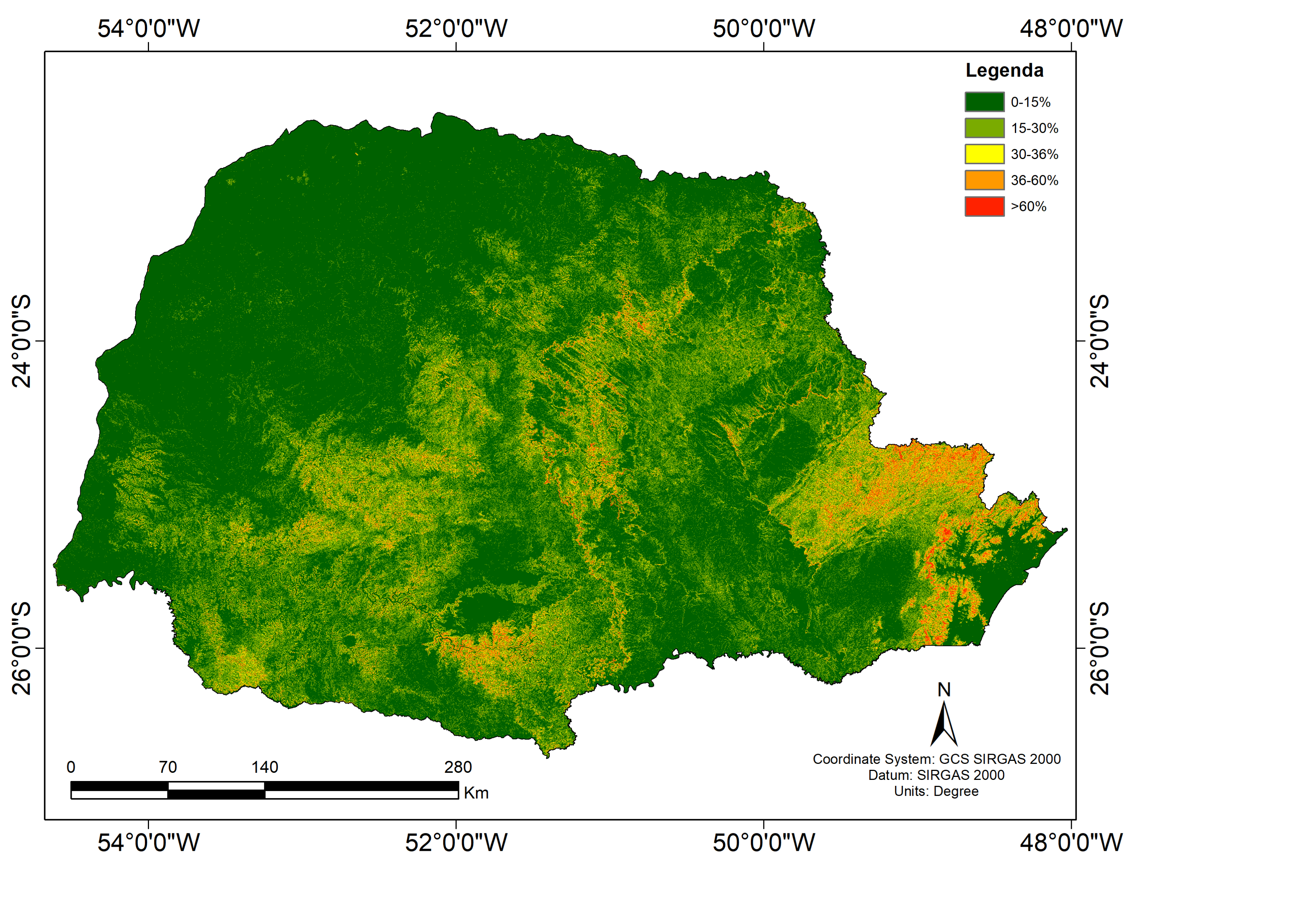 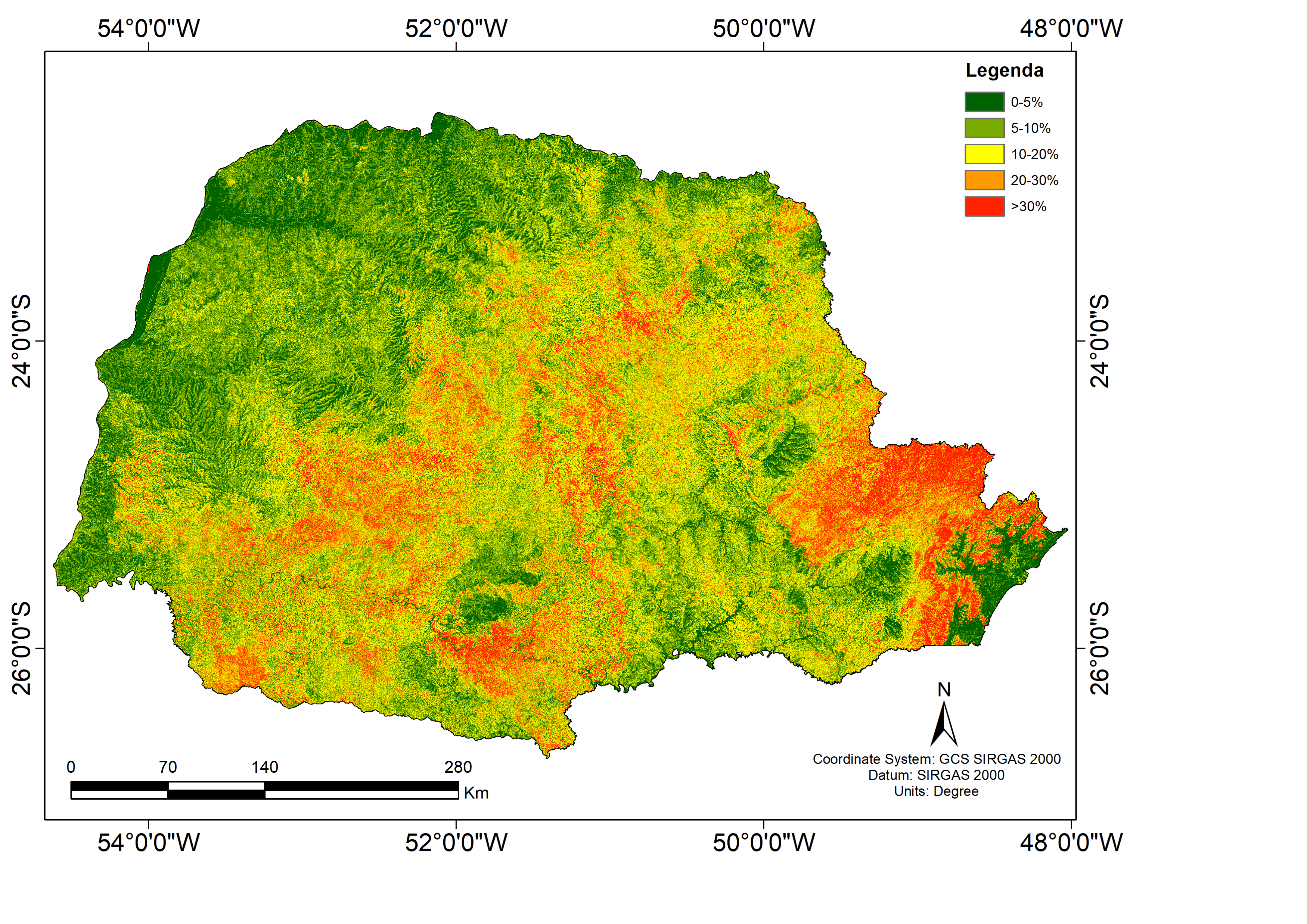 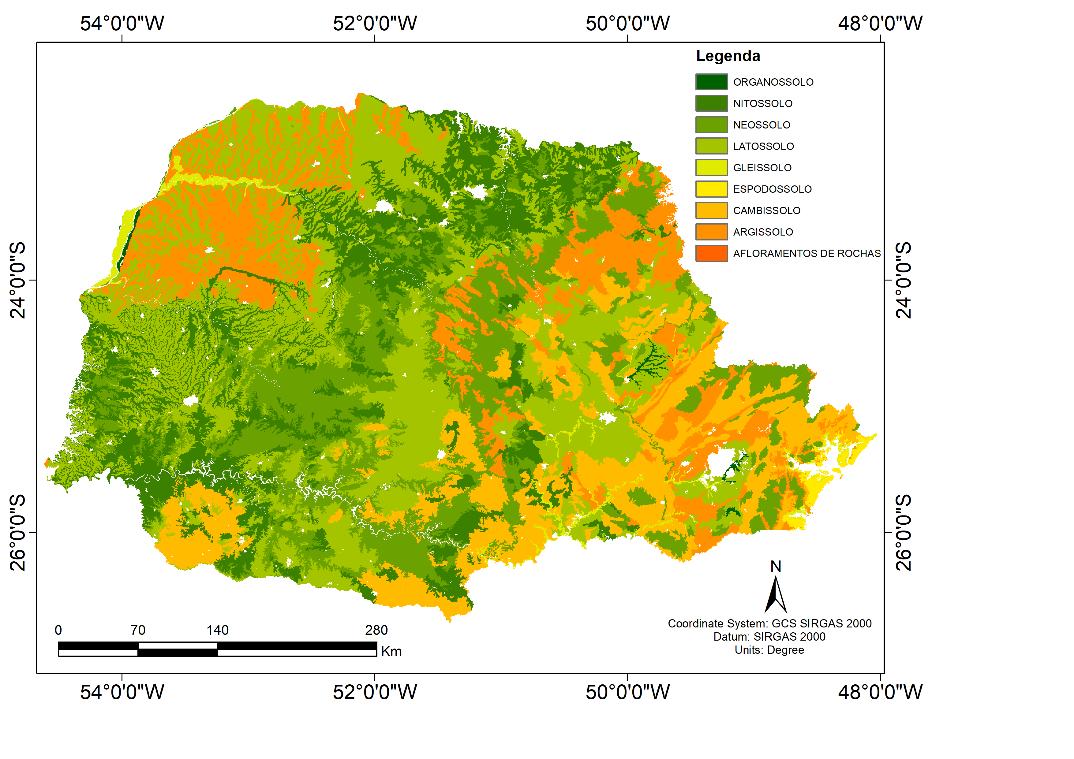 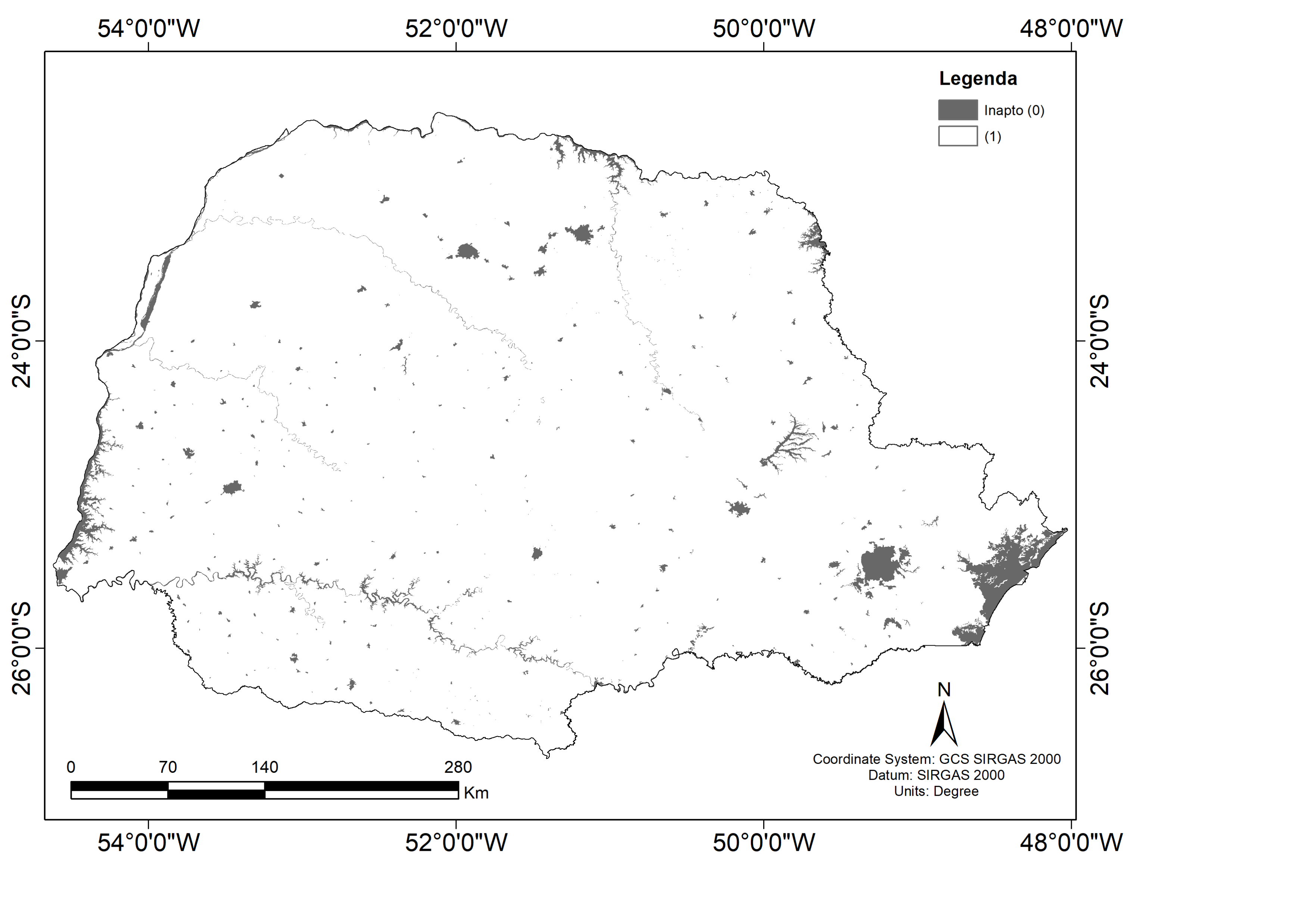 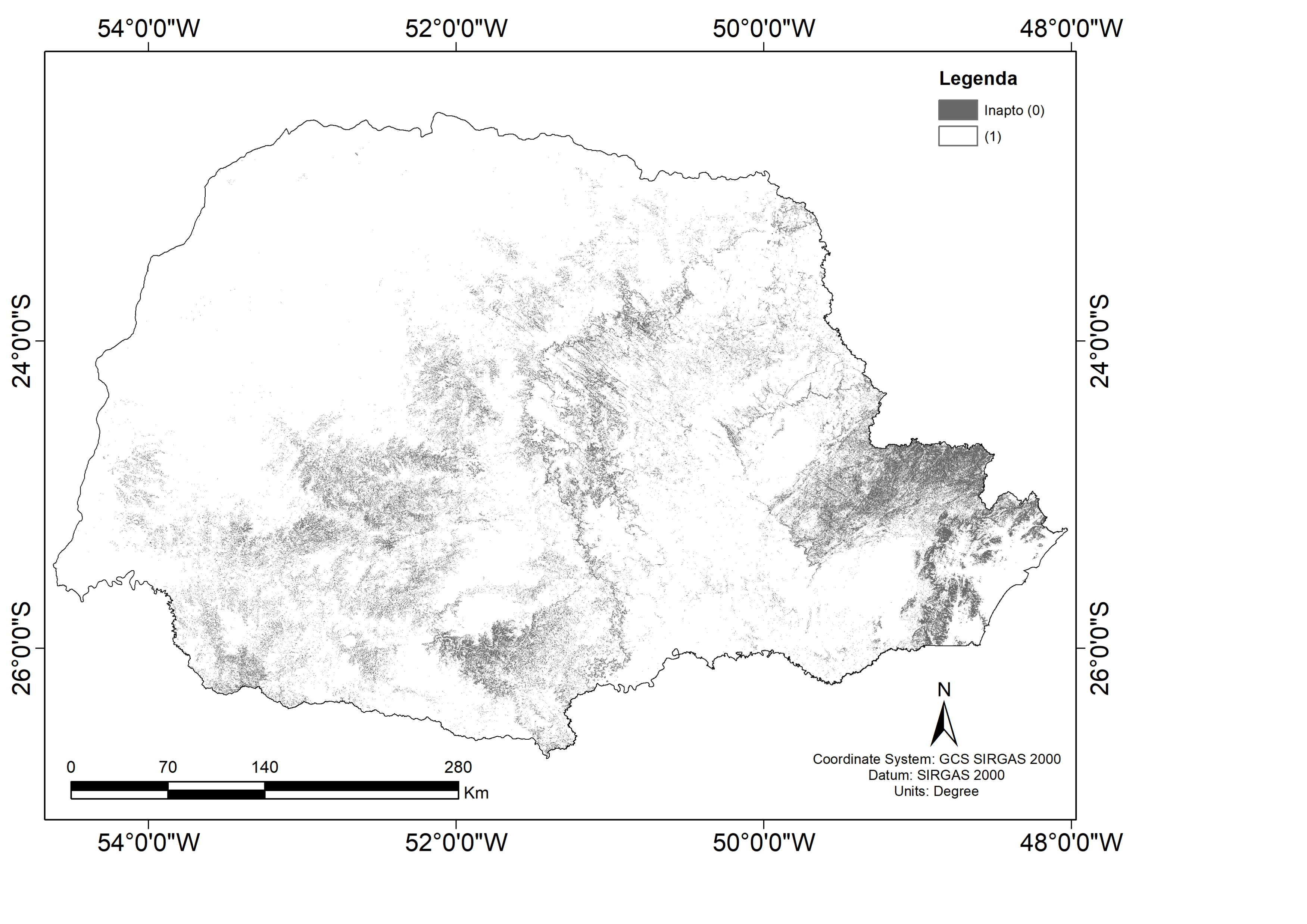 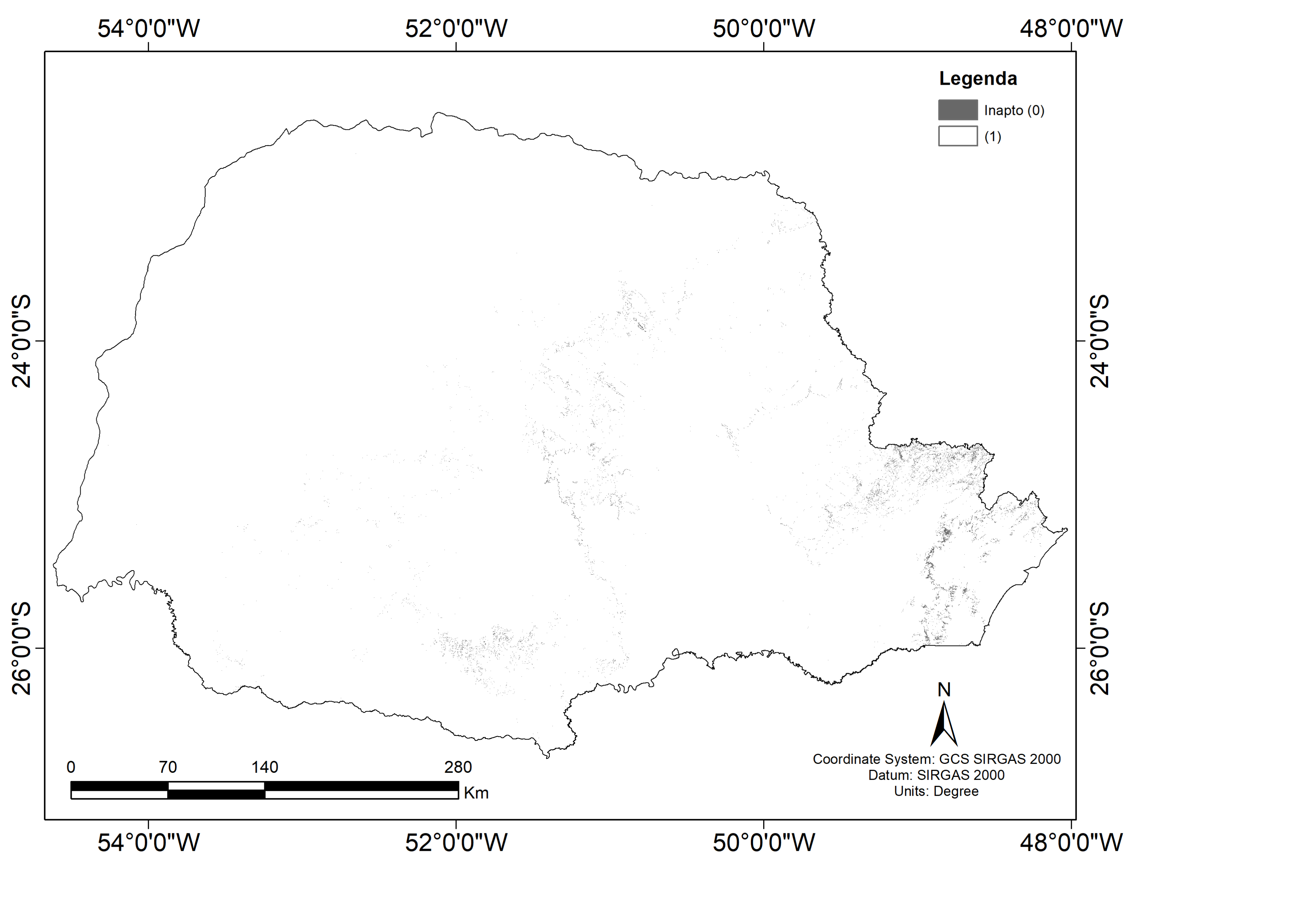 Material e métodos
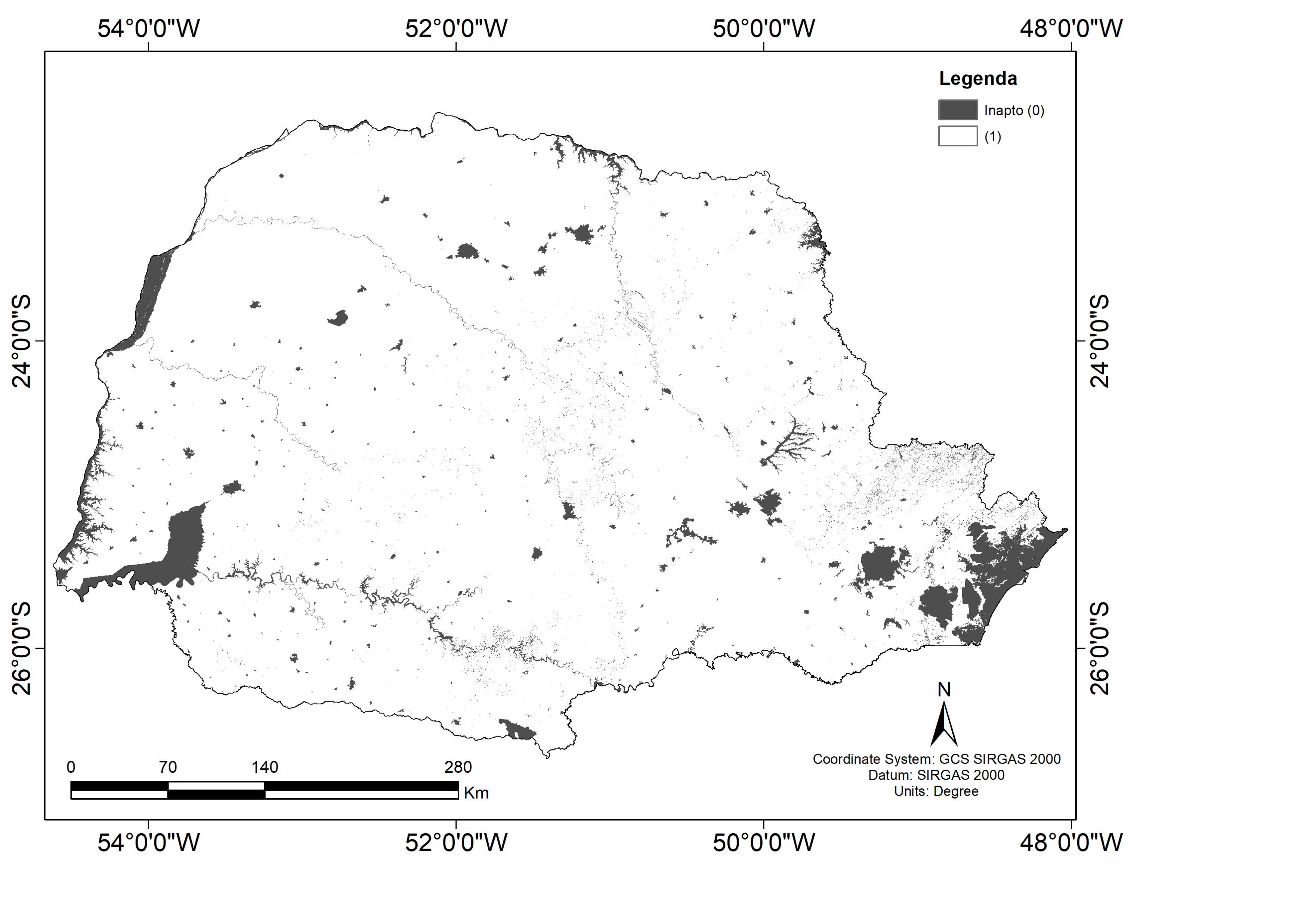 Gotejamento
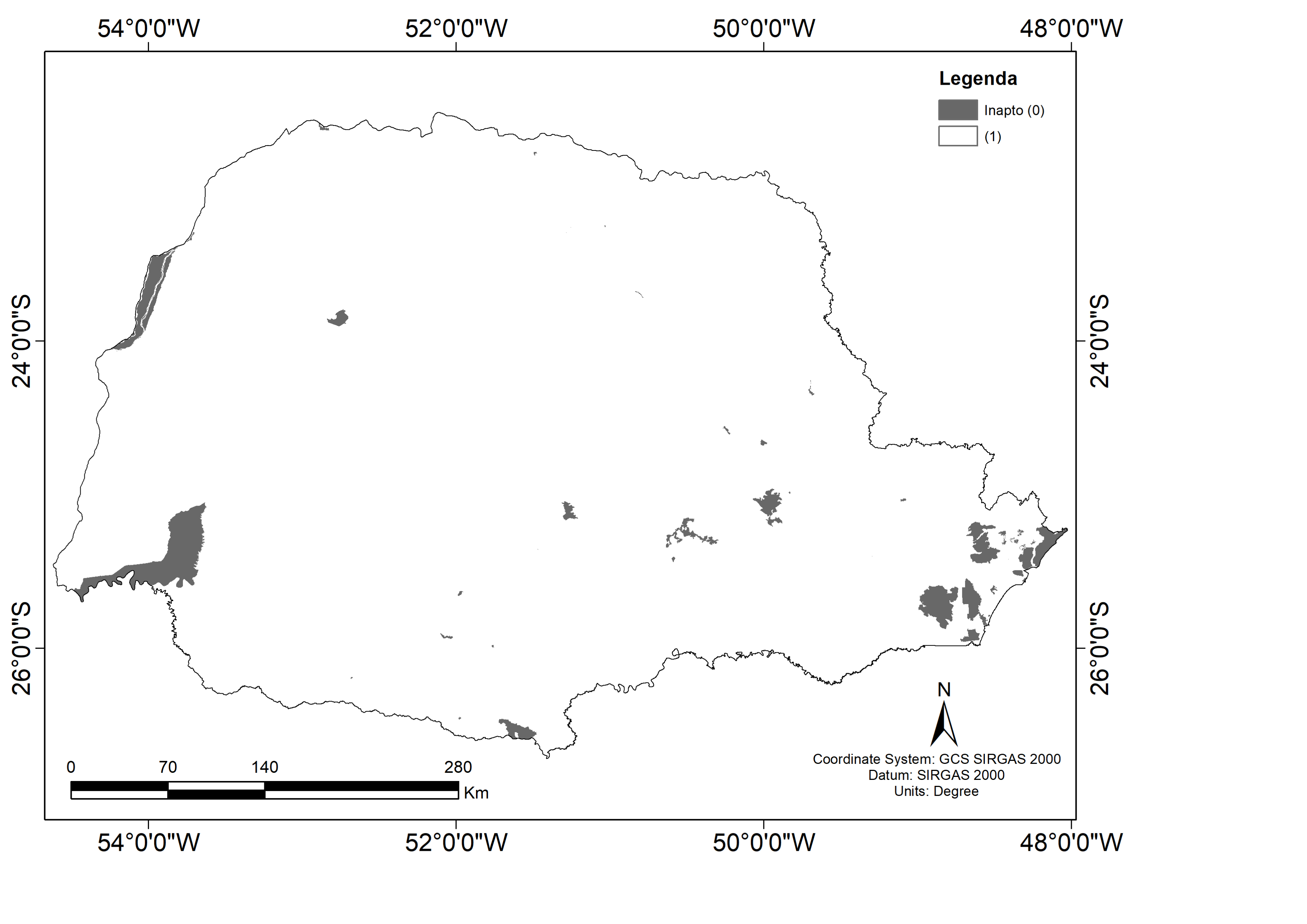 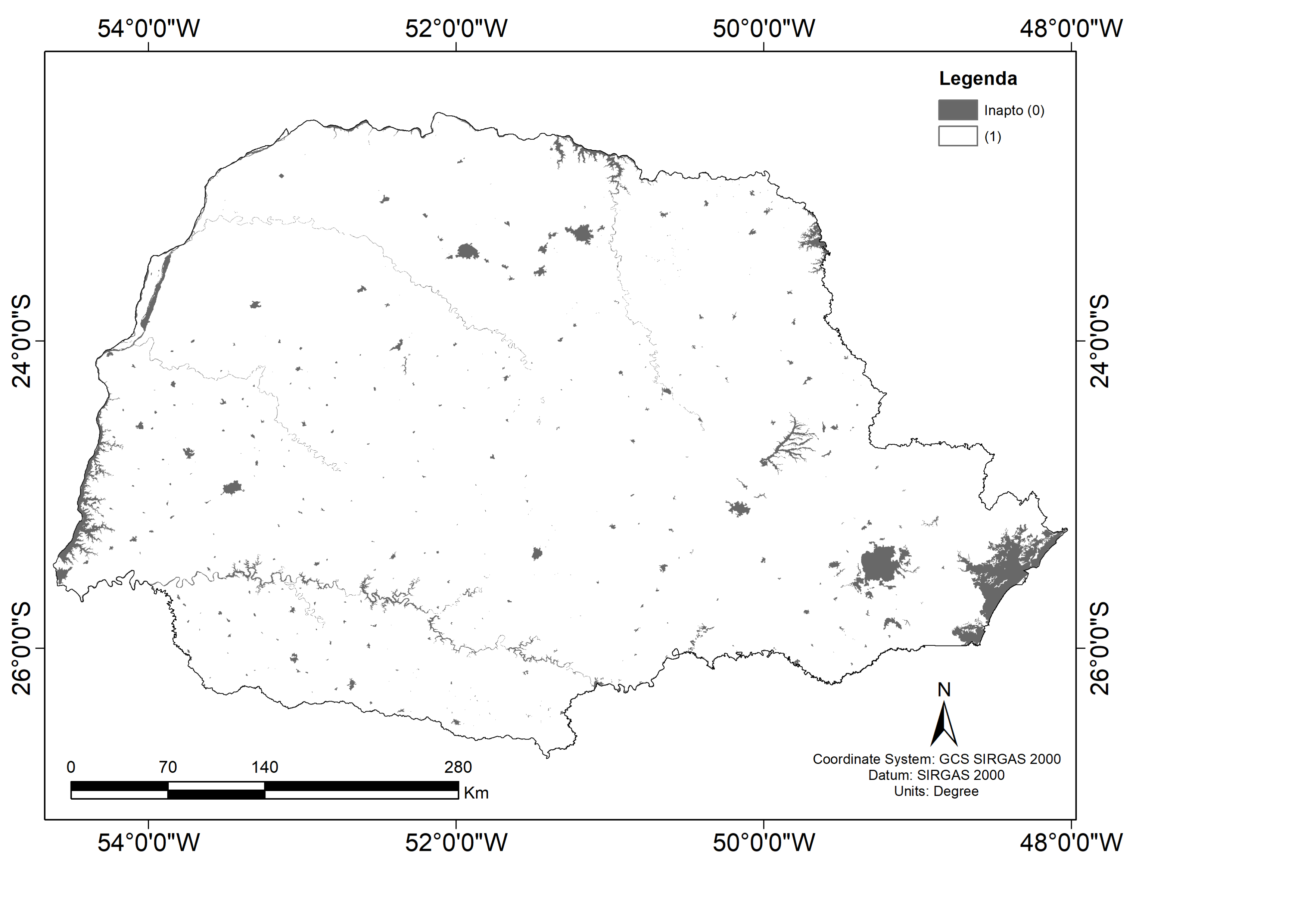 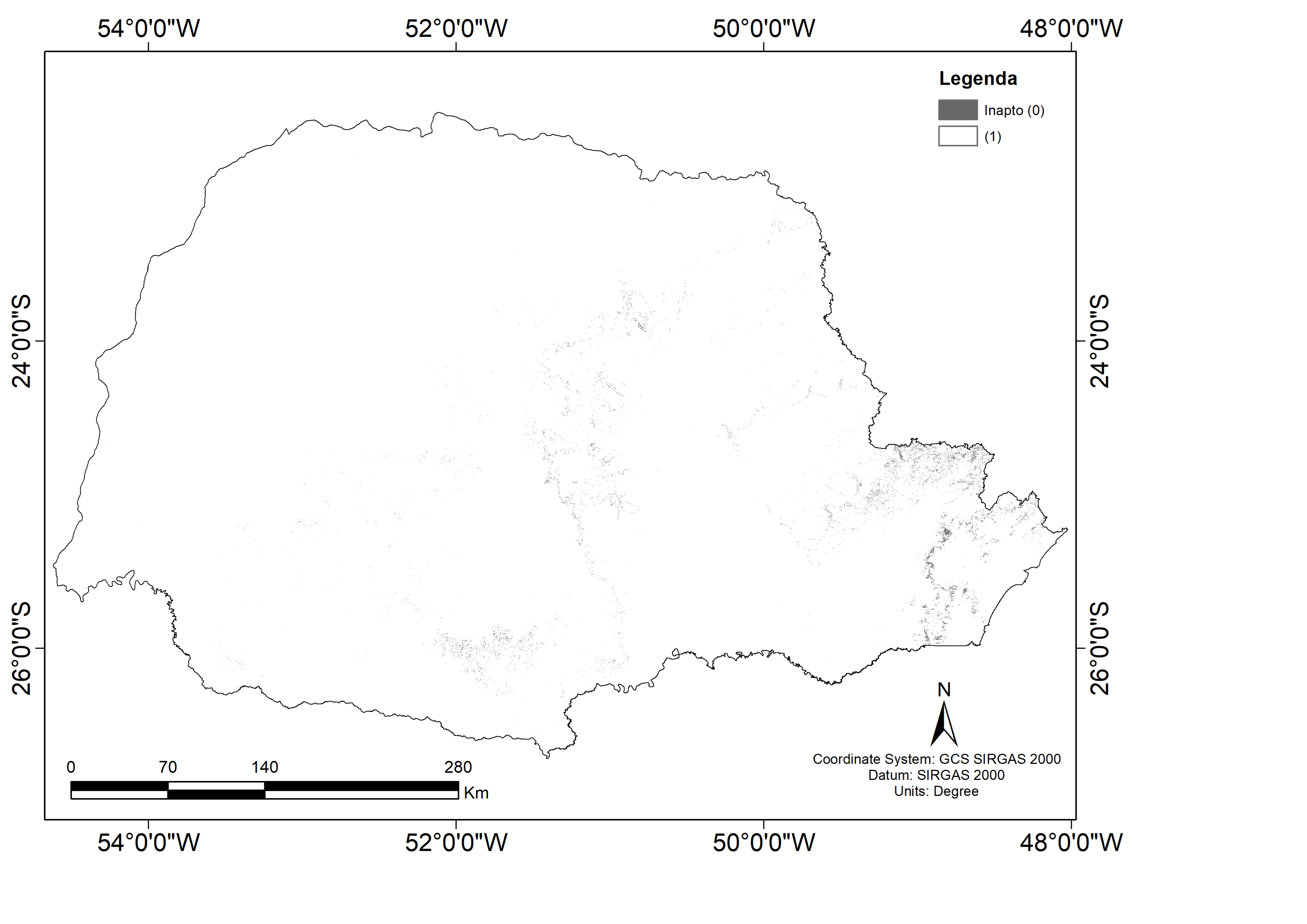 x
x
=
Pivô central
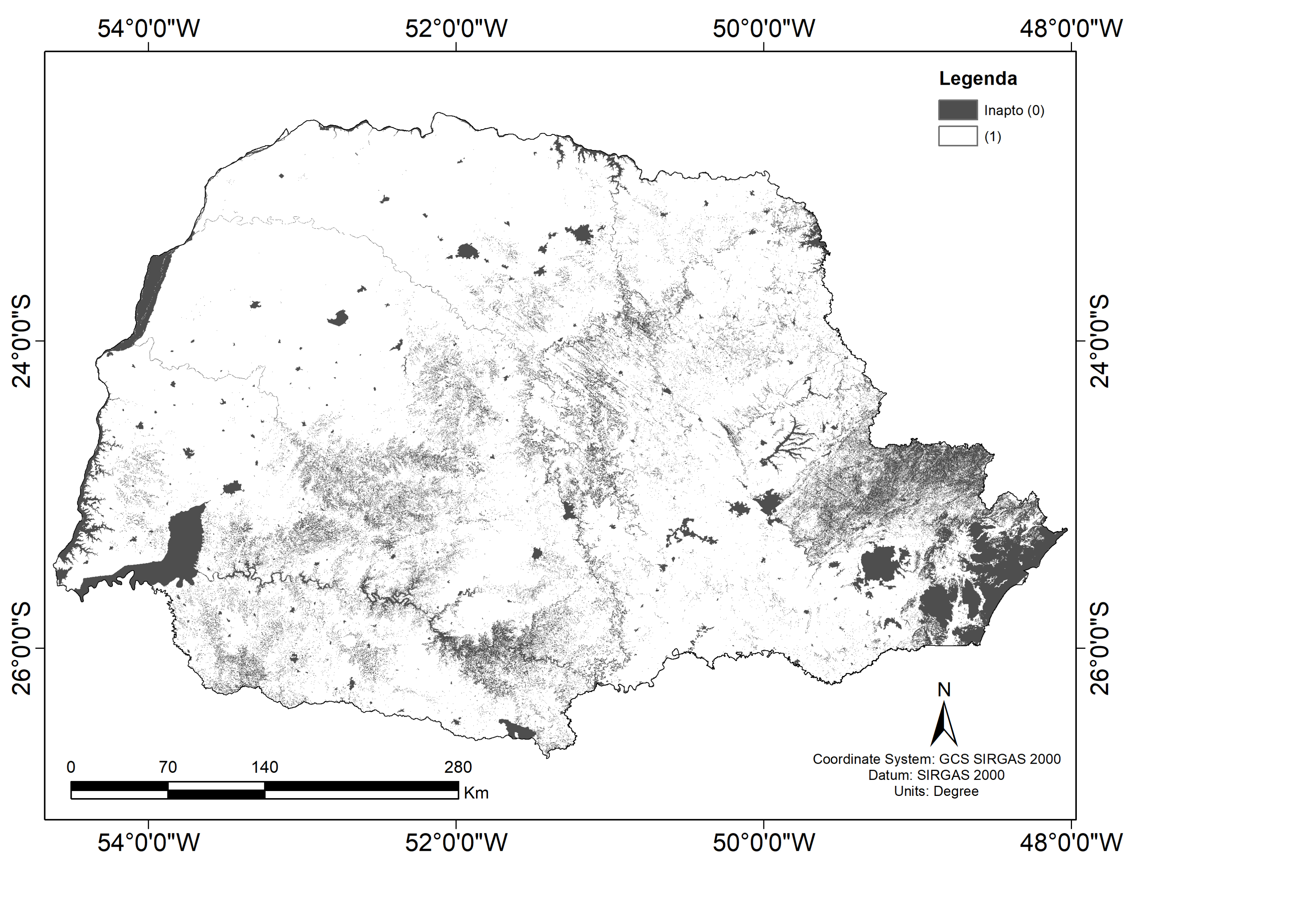 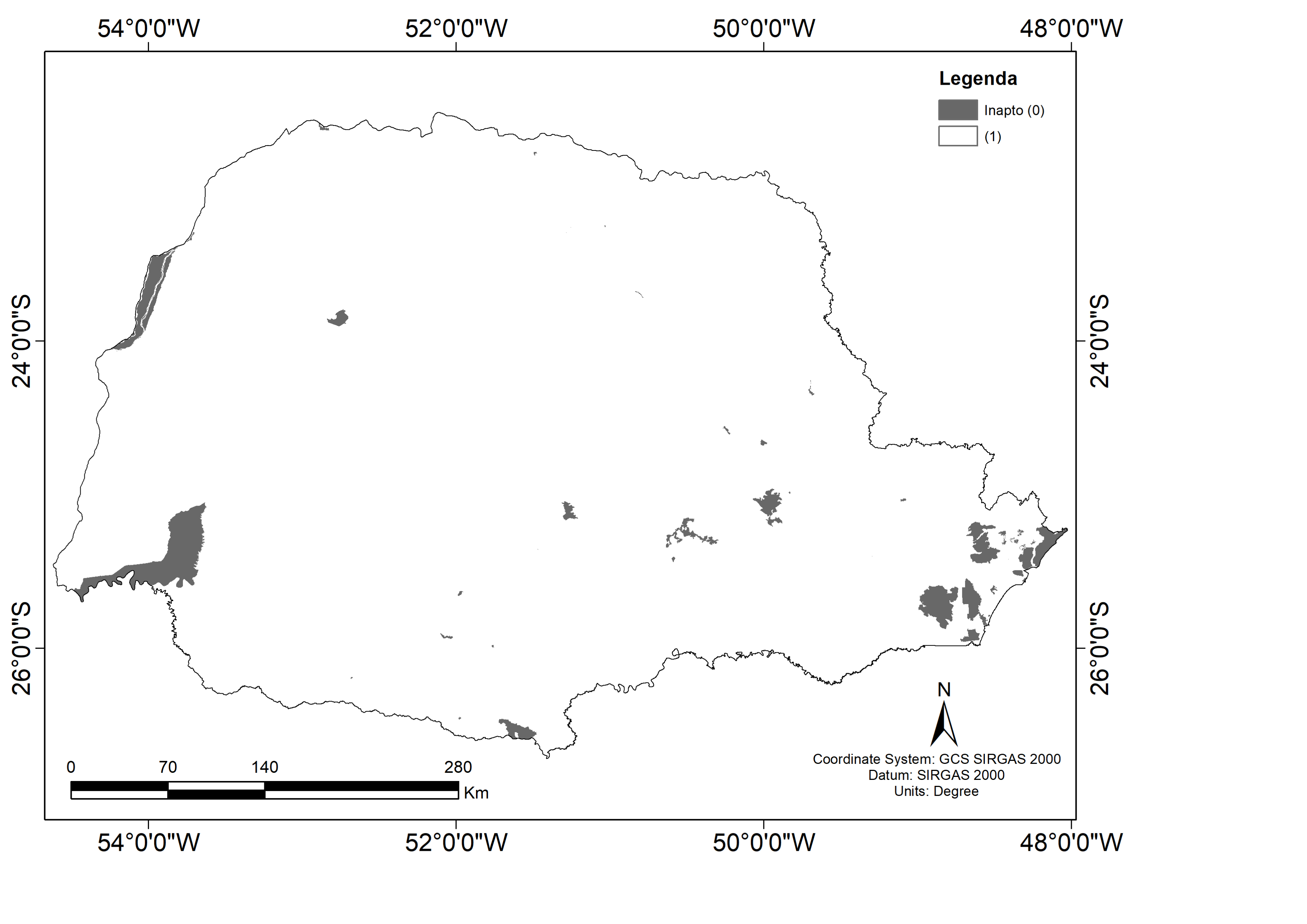 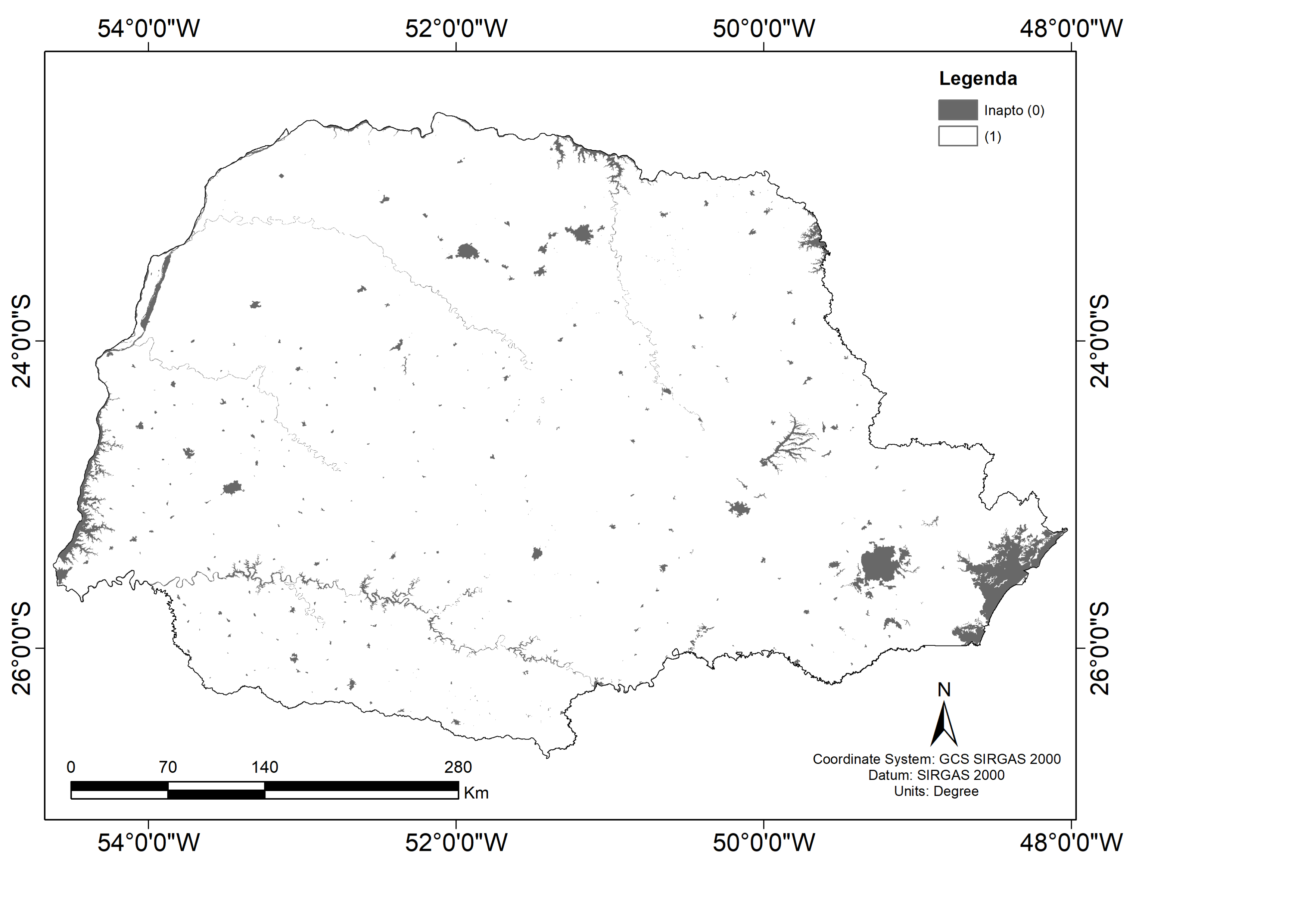 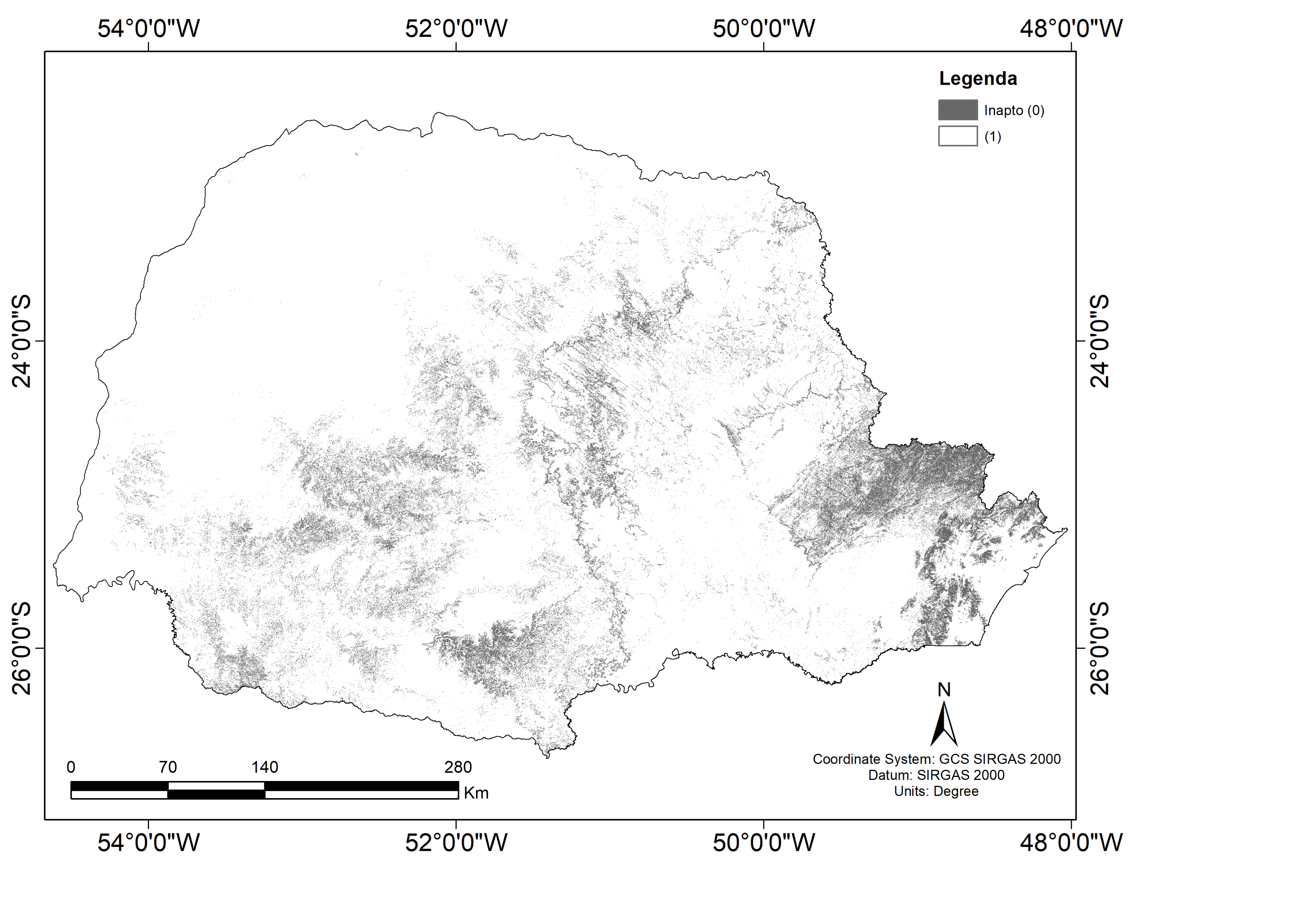 x
x
=
Material e métodos
Analise multicritério:
AHP (Analytic Hierarchy Process)
Matriz de comparação par a par para solos.
Matriz de comparação par a par para declividade.
Matriz de comparação par a par para distância de rodovias.
Matriz de comparação par a par para distância da hidrografia.
Material e métodos
Tabela de pesos AHP para as classes
Material e métodos
Matriz de comparação par a par entre PI para irrigação por gotejamento.
Pesos AHP para os PI para irrigação por gotejamento.
Matriz de comparação par a par entre PI para irrigação por pivô central.
Pesos AHP para os PI para irrigação por pivô central.
Resultados e discussão
Pivô central:
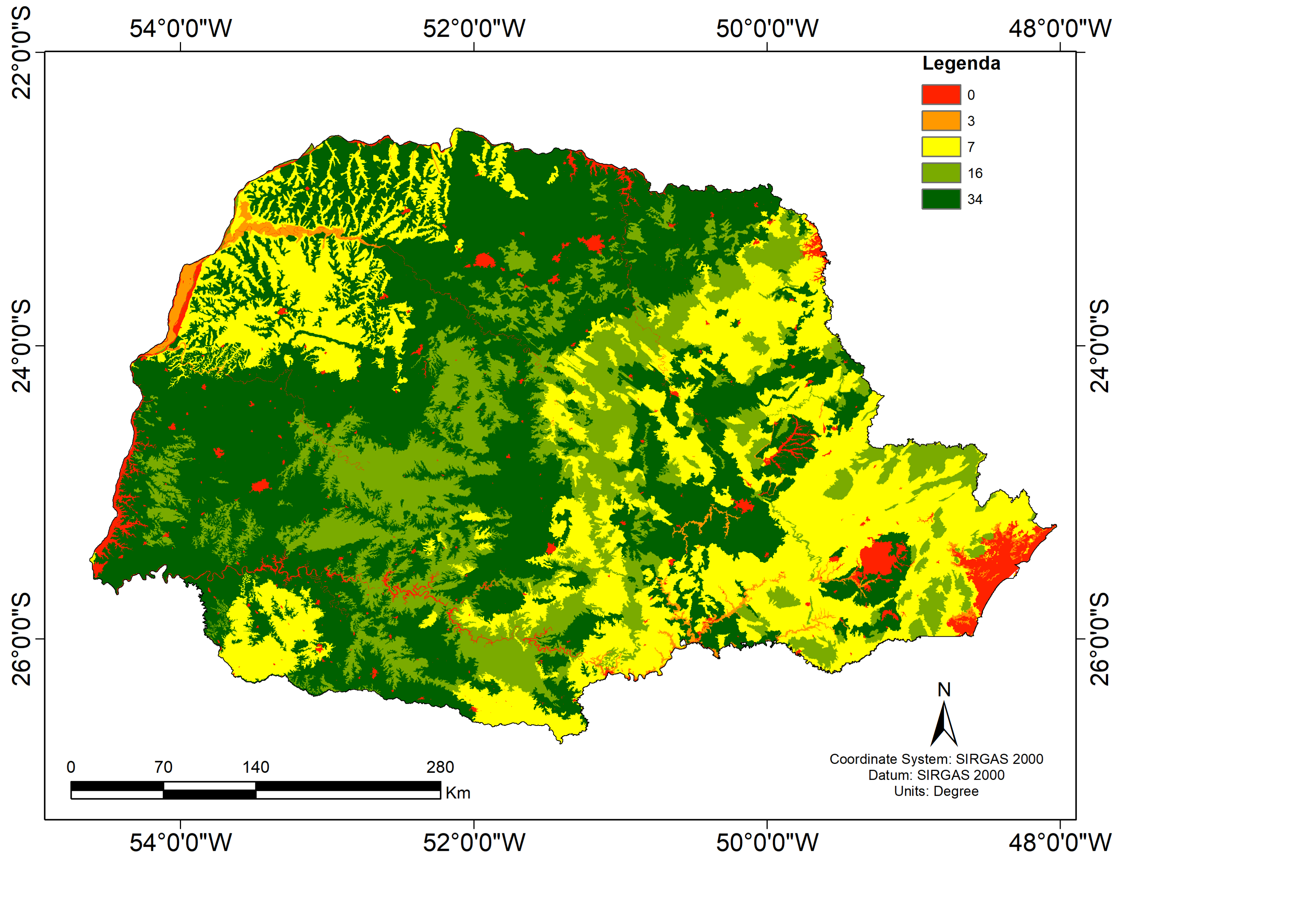 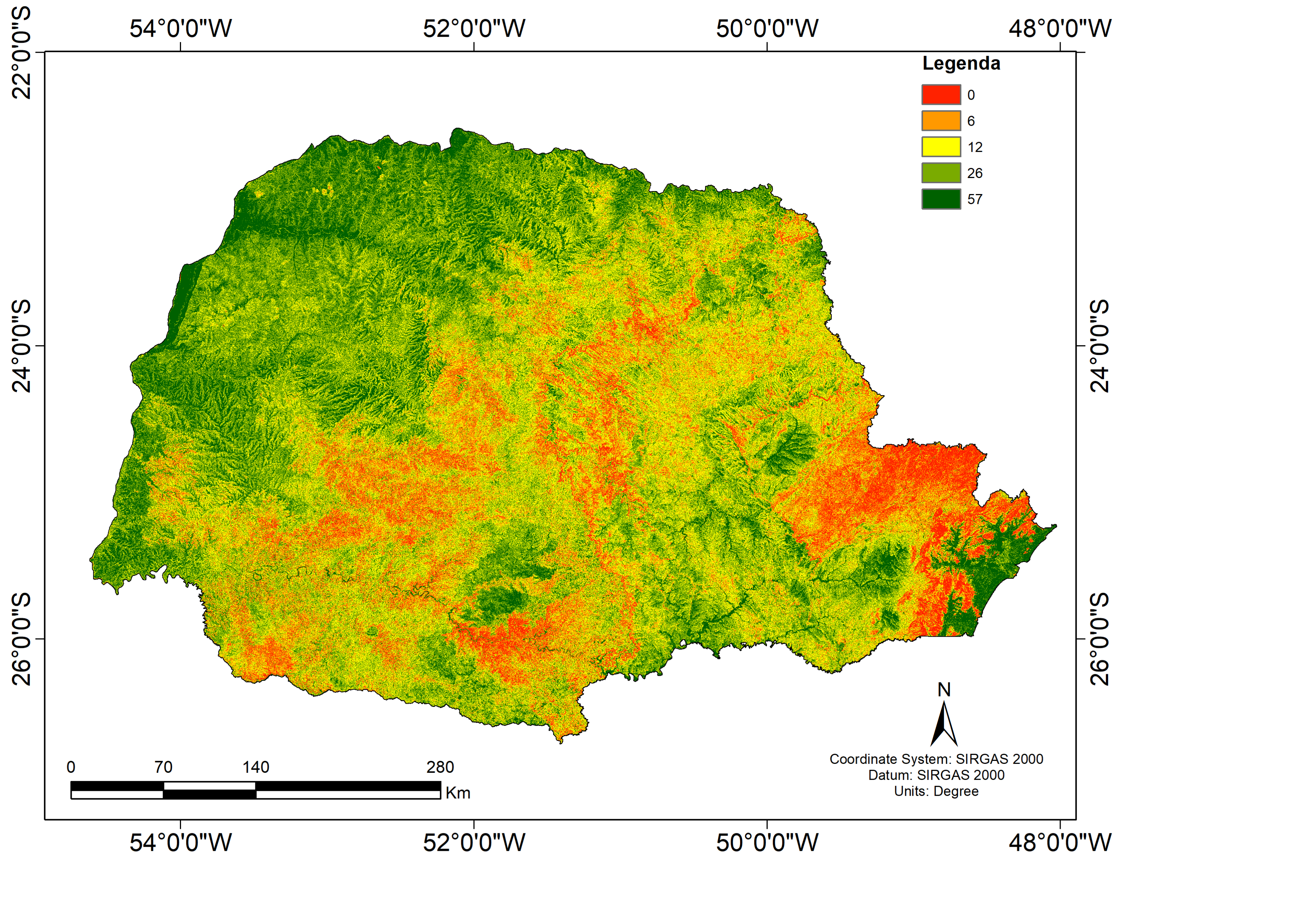 X 0,22      +
X 0,38      +
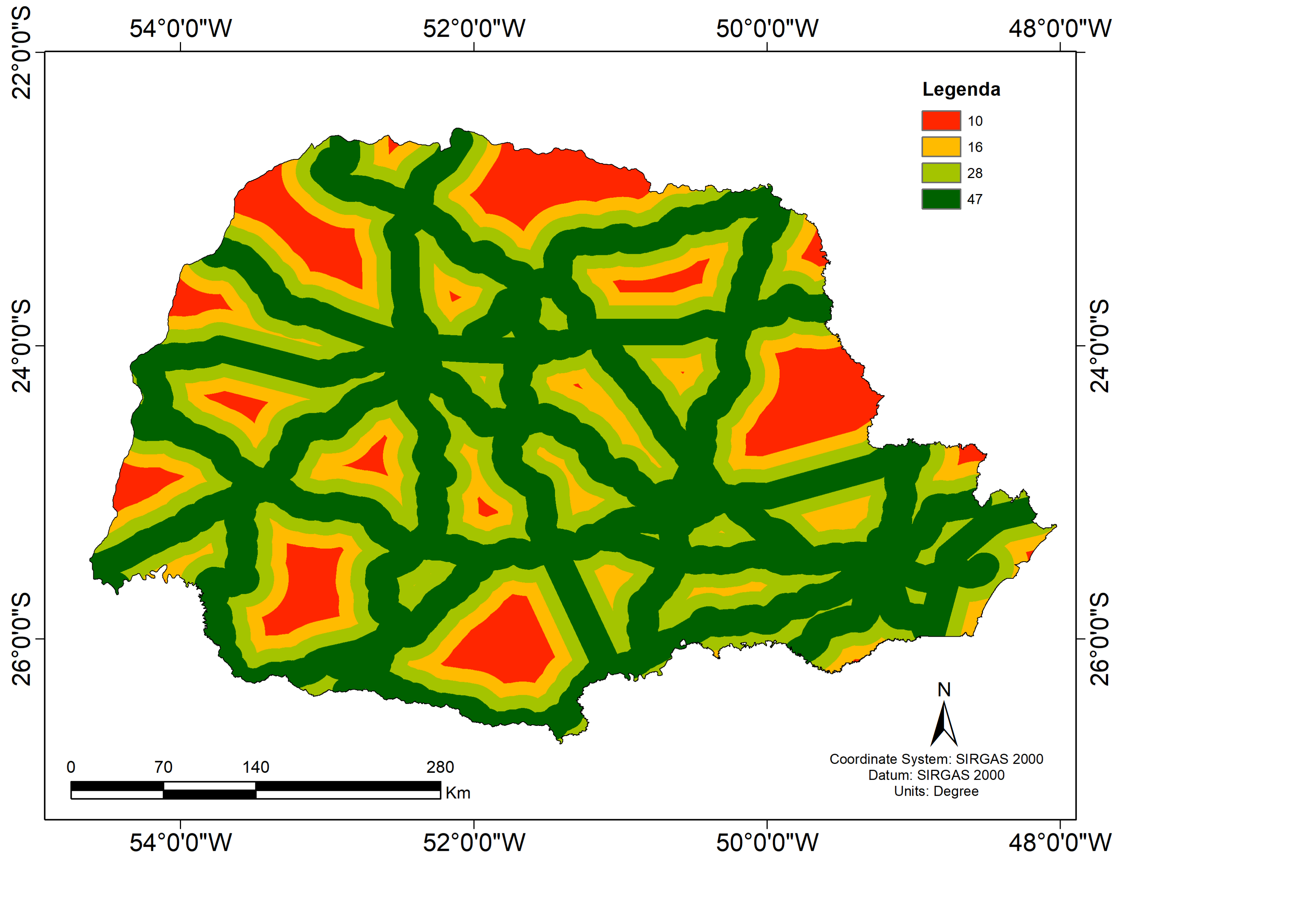 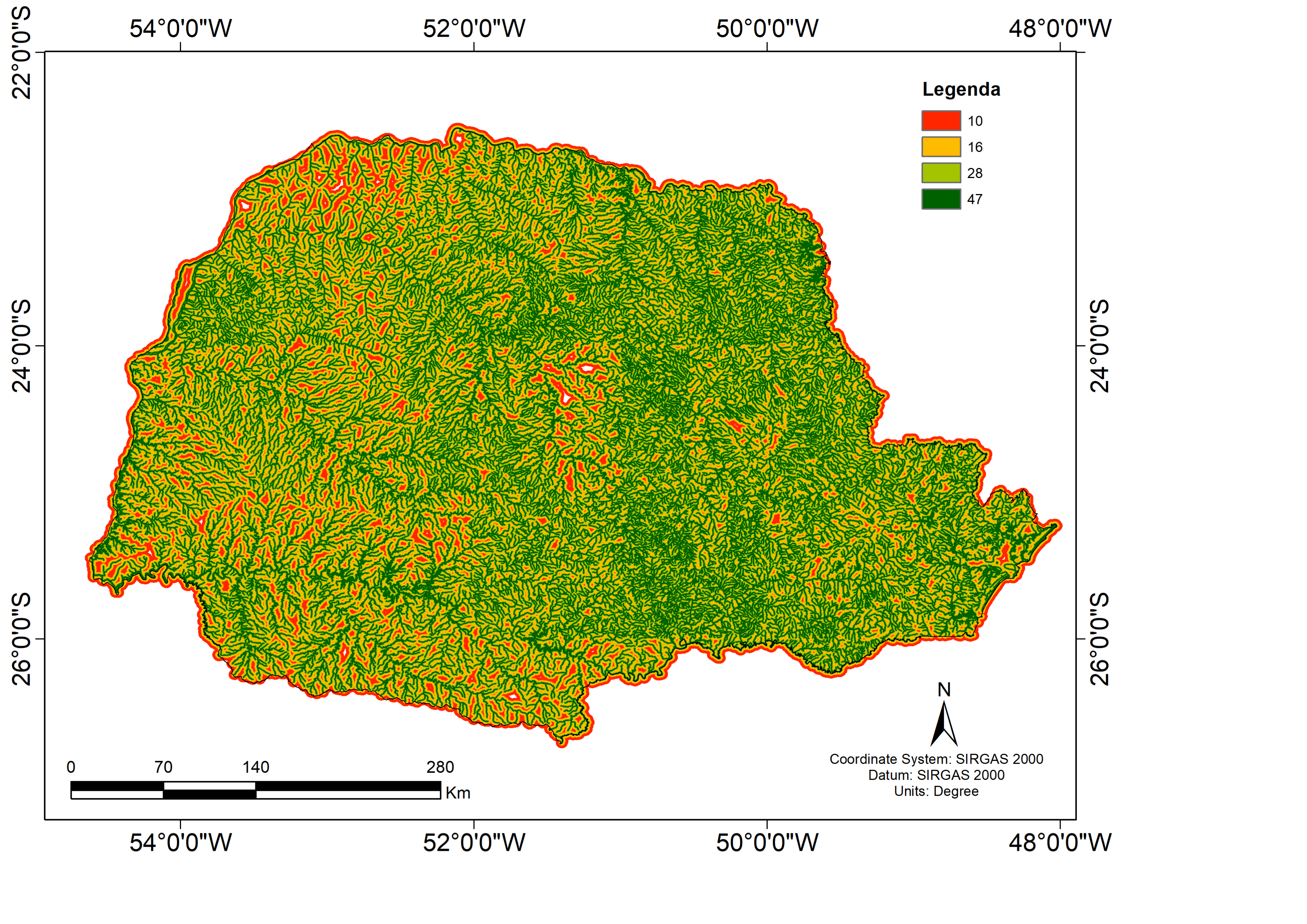 X 0,05
X 0,35      +
Resultados e discussão
Pivô central:
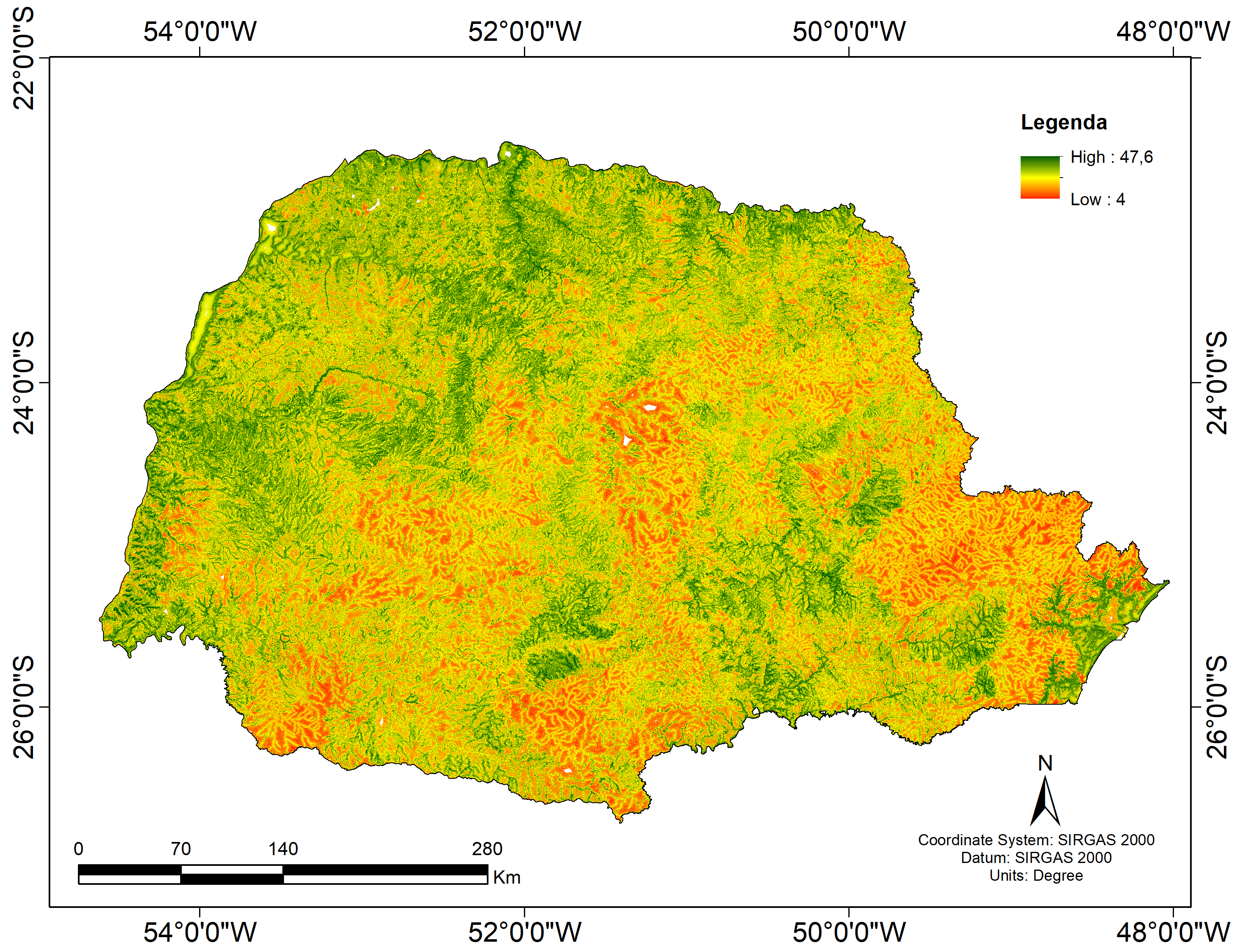 Resultados e discussão
Pivô central:
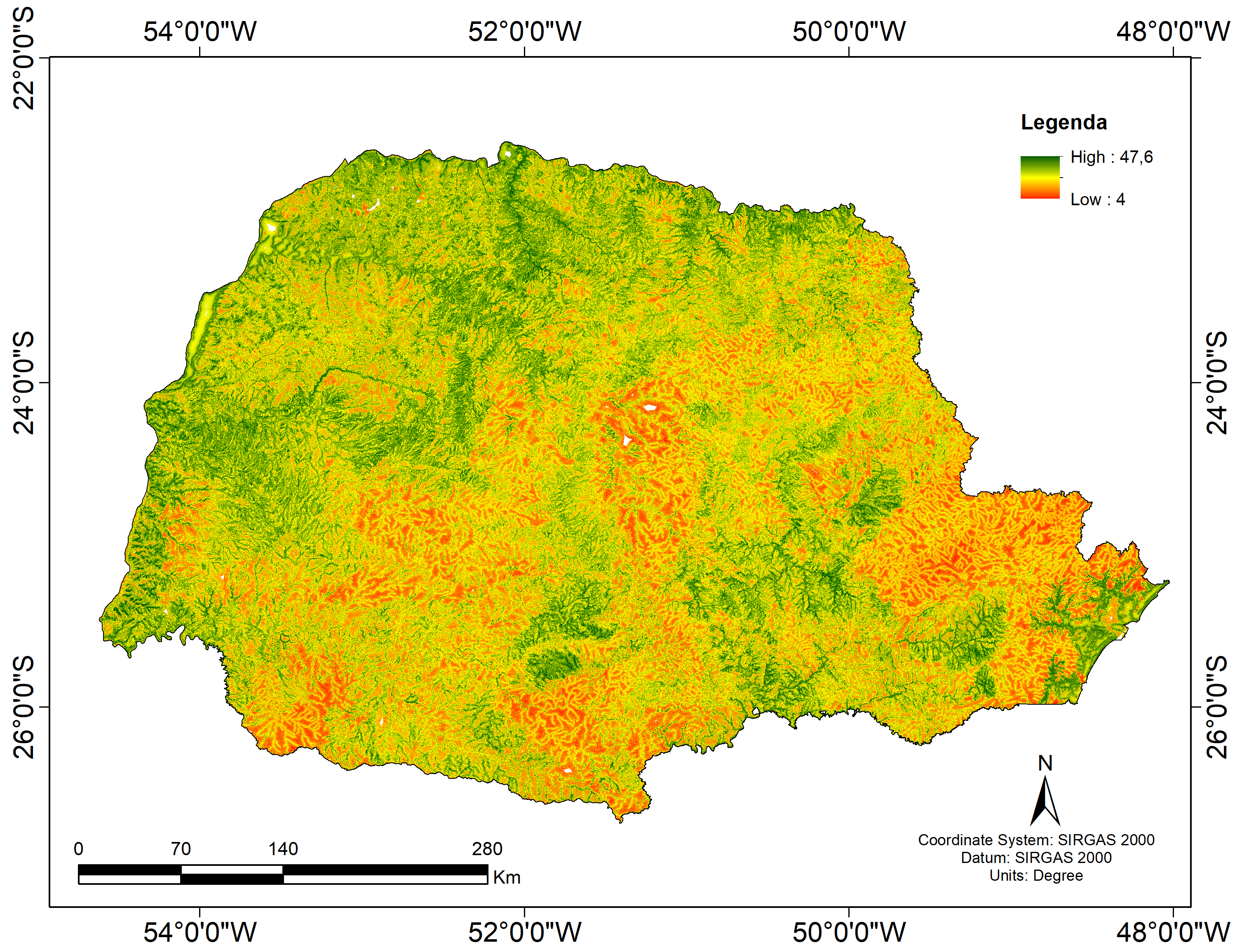 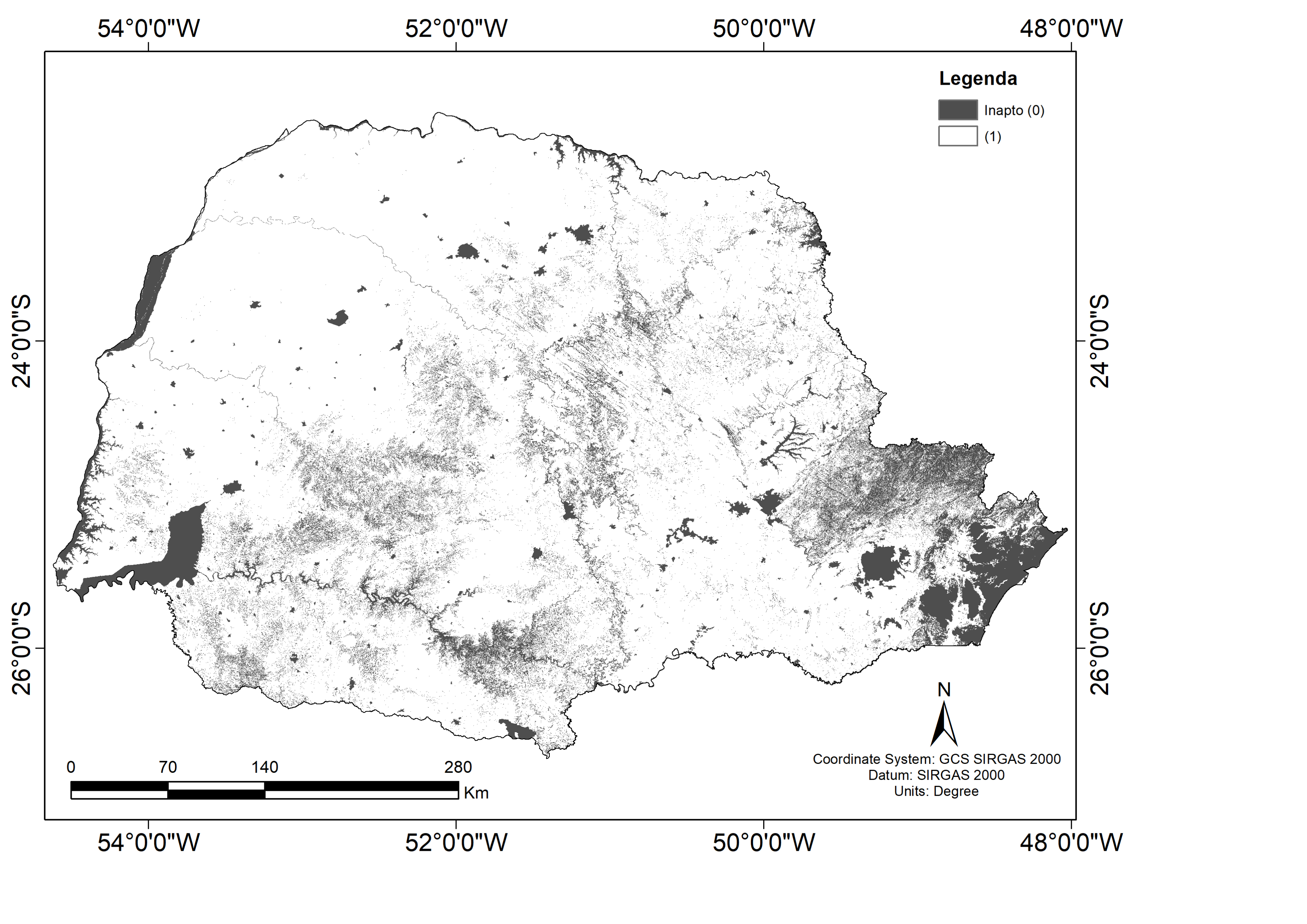 X
=
Resultados e discussão
Pivô central:
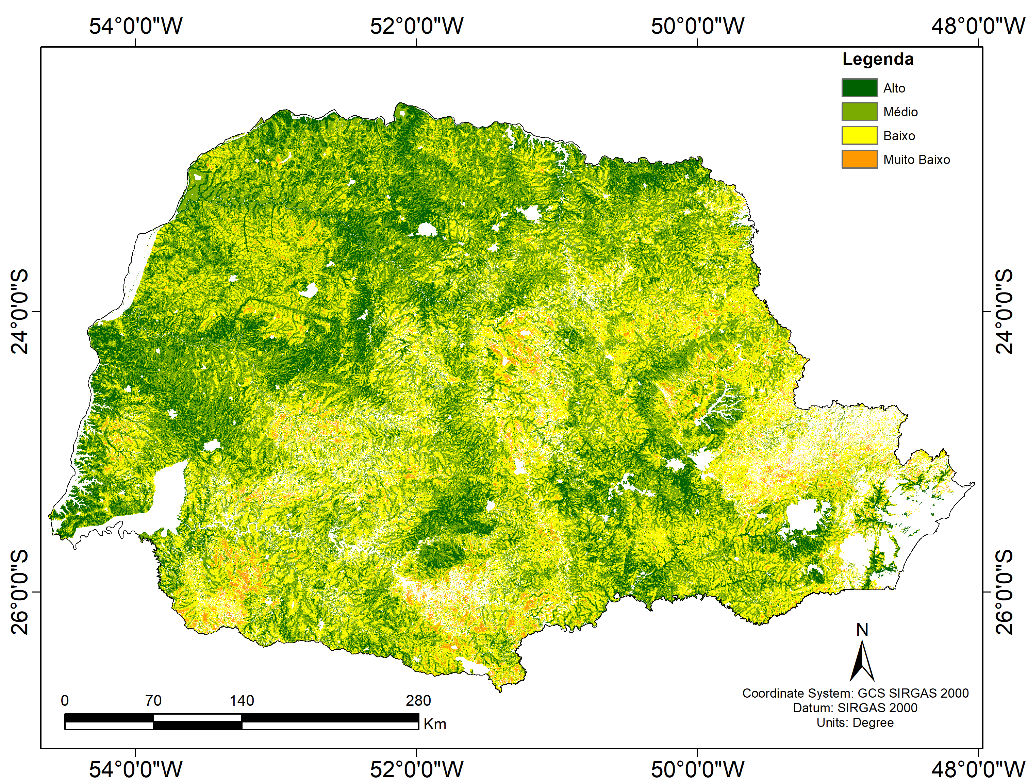 Resultados e discussão
Gotejamento:
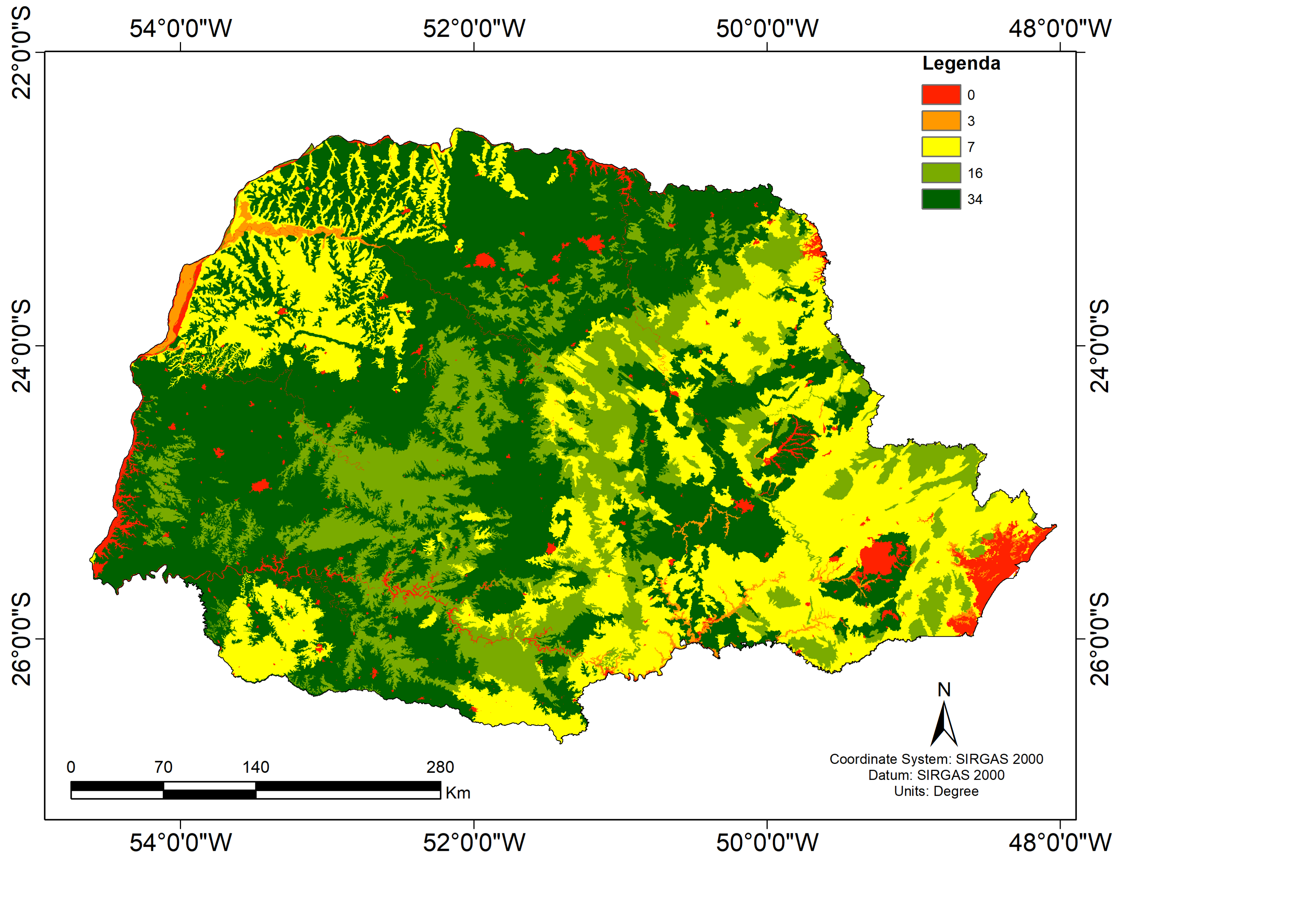 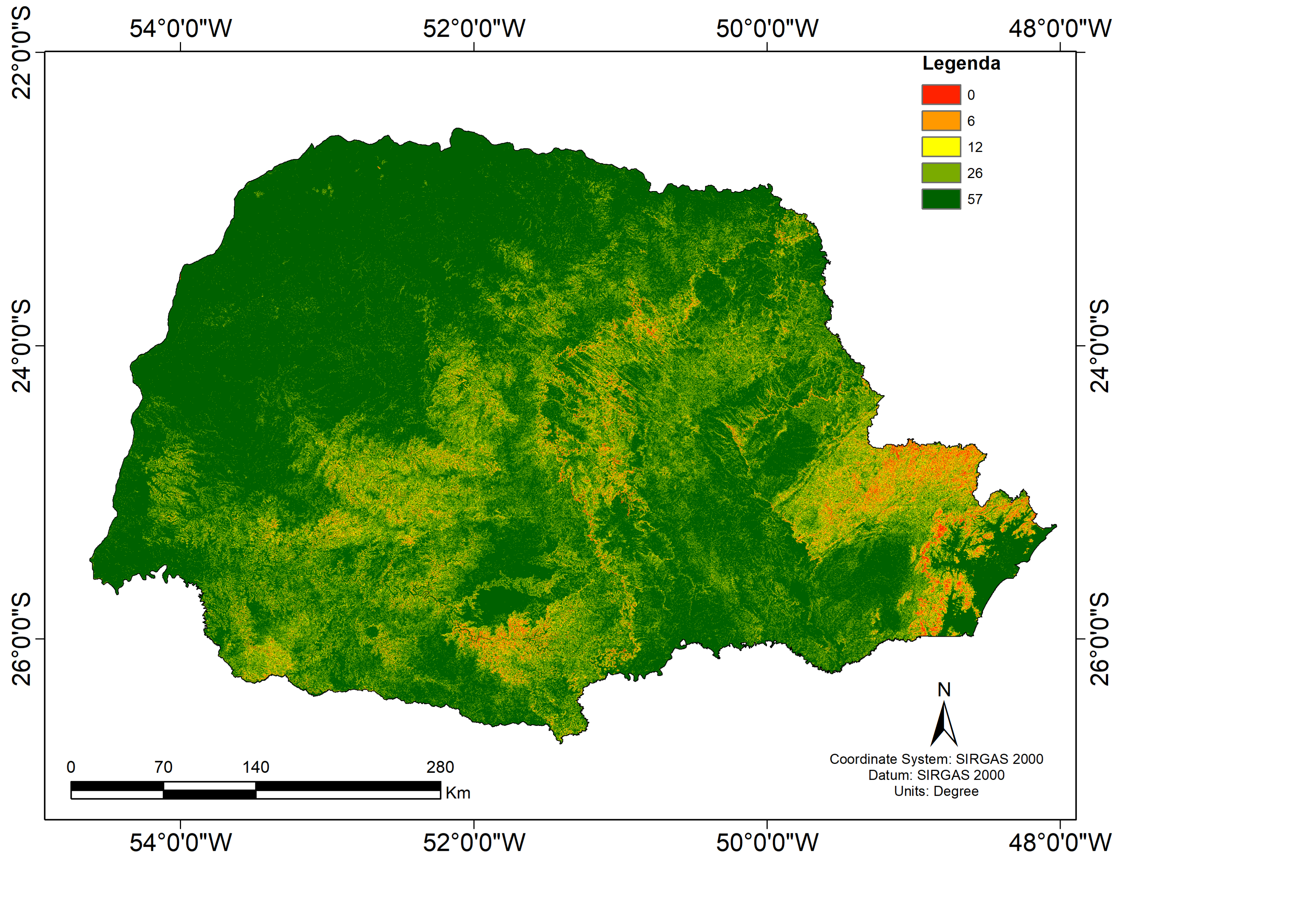 X 0,45      +
X 0,16      +
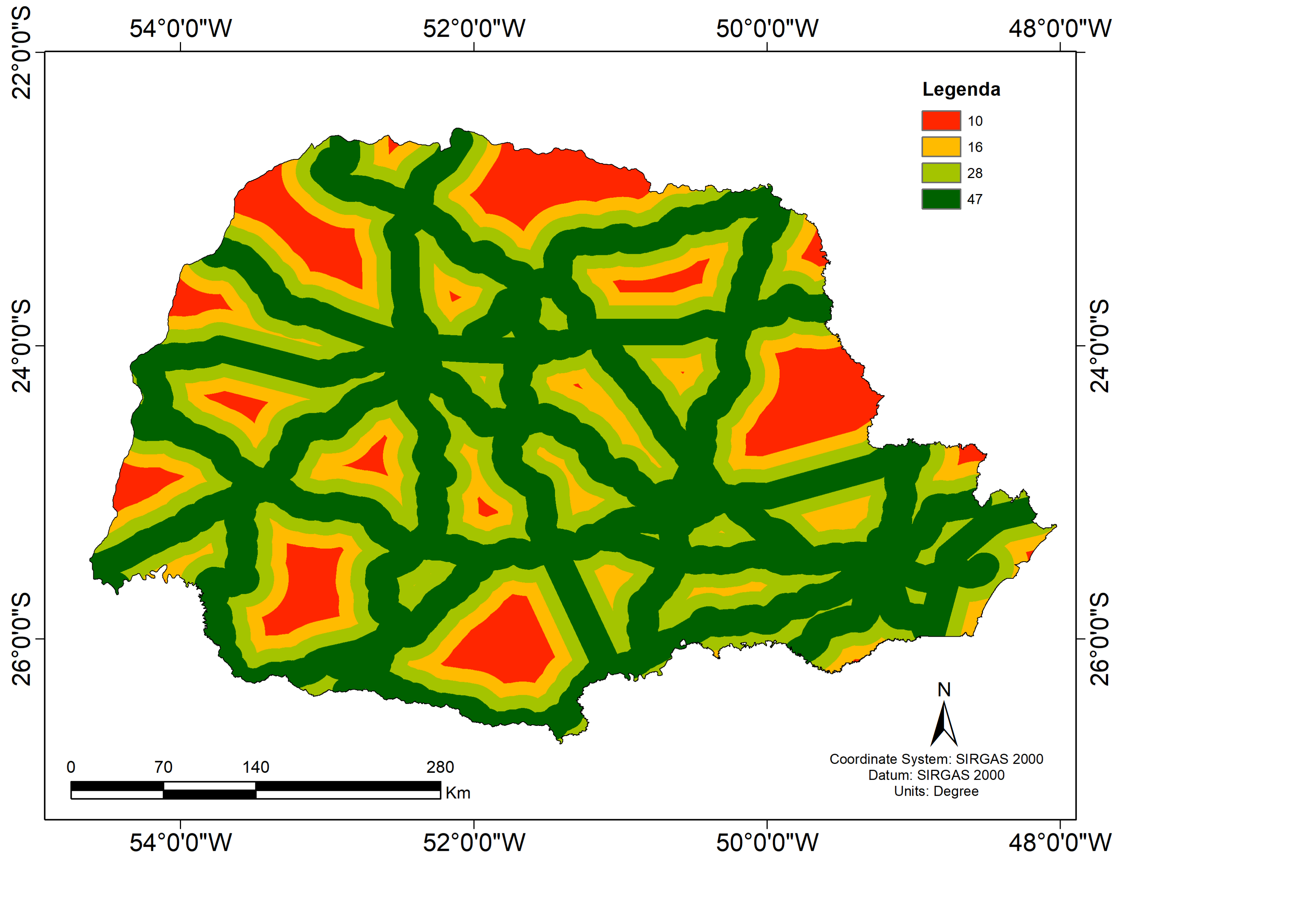 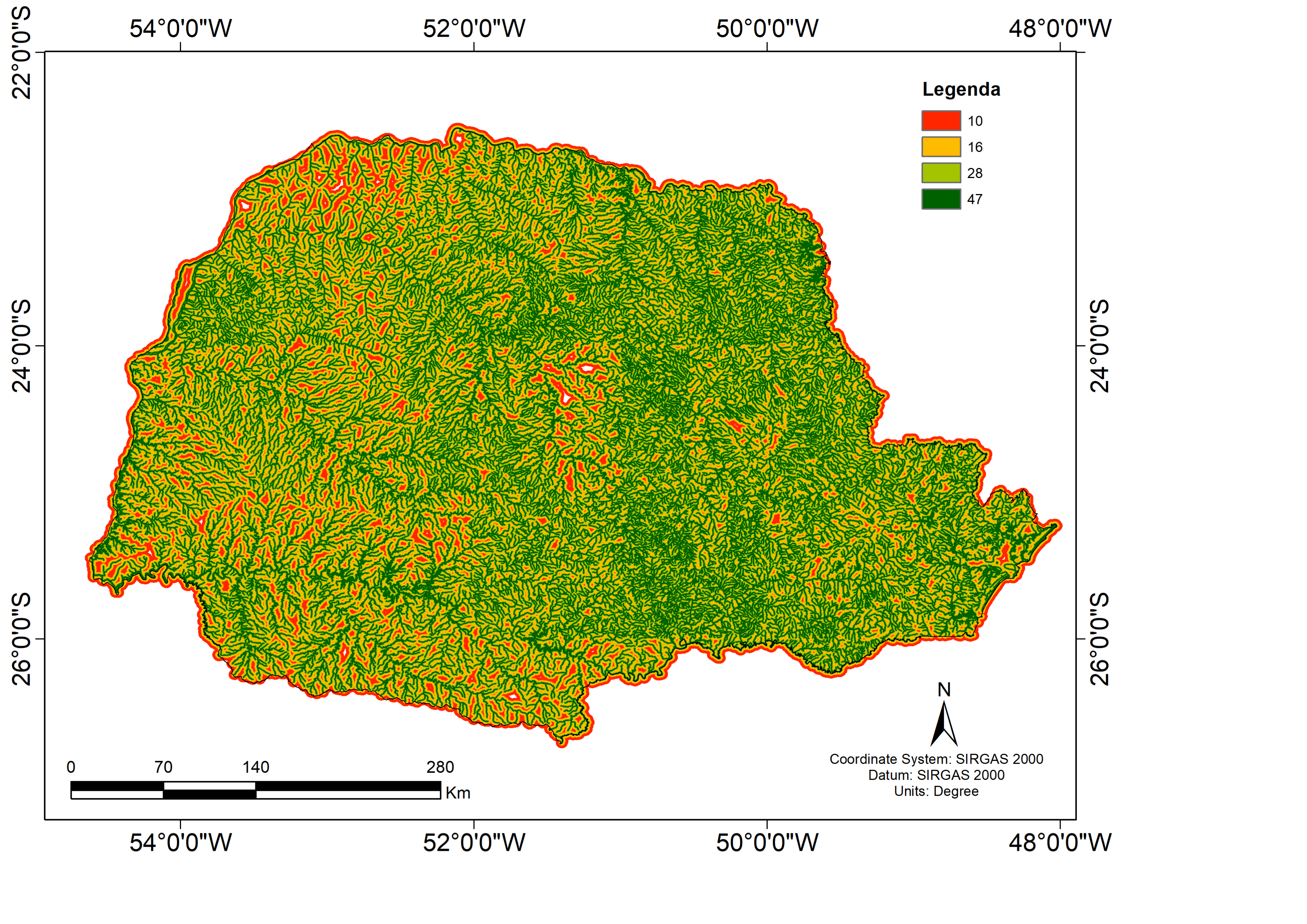 X 0,05
X 0,34      +
Resultados e discussão
Gotejamento:
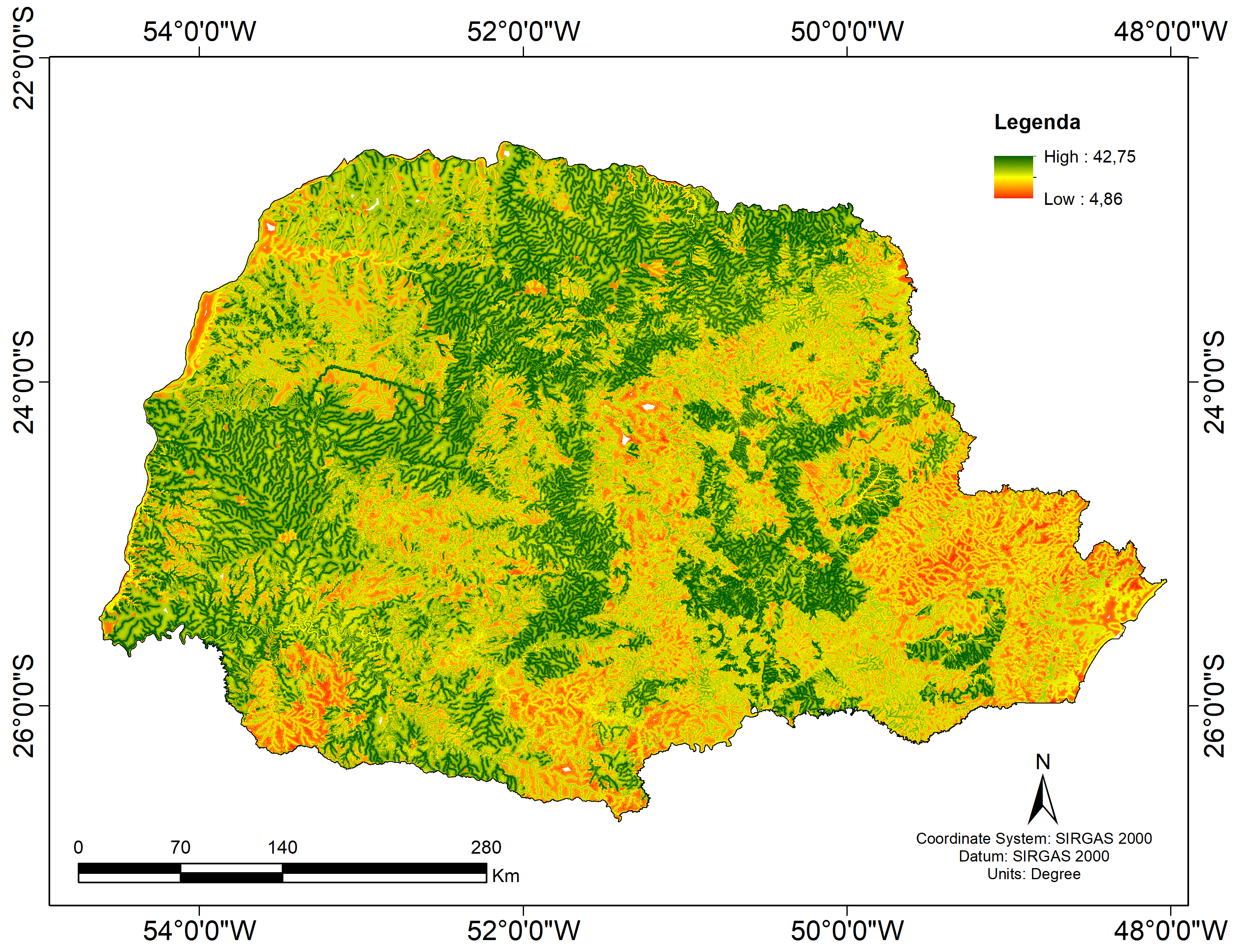 X 0,16      +
X 0,34      +
Resultados e discussão
Gotejamento:
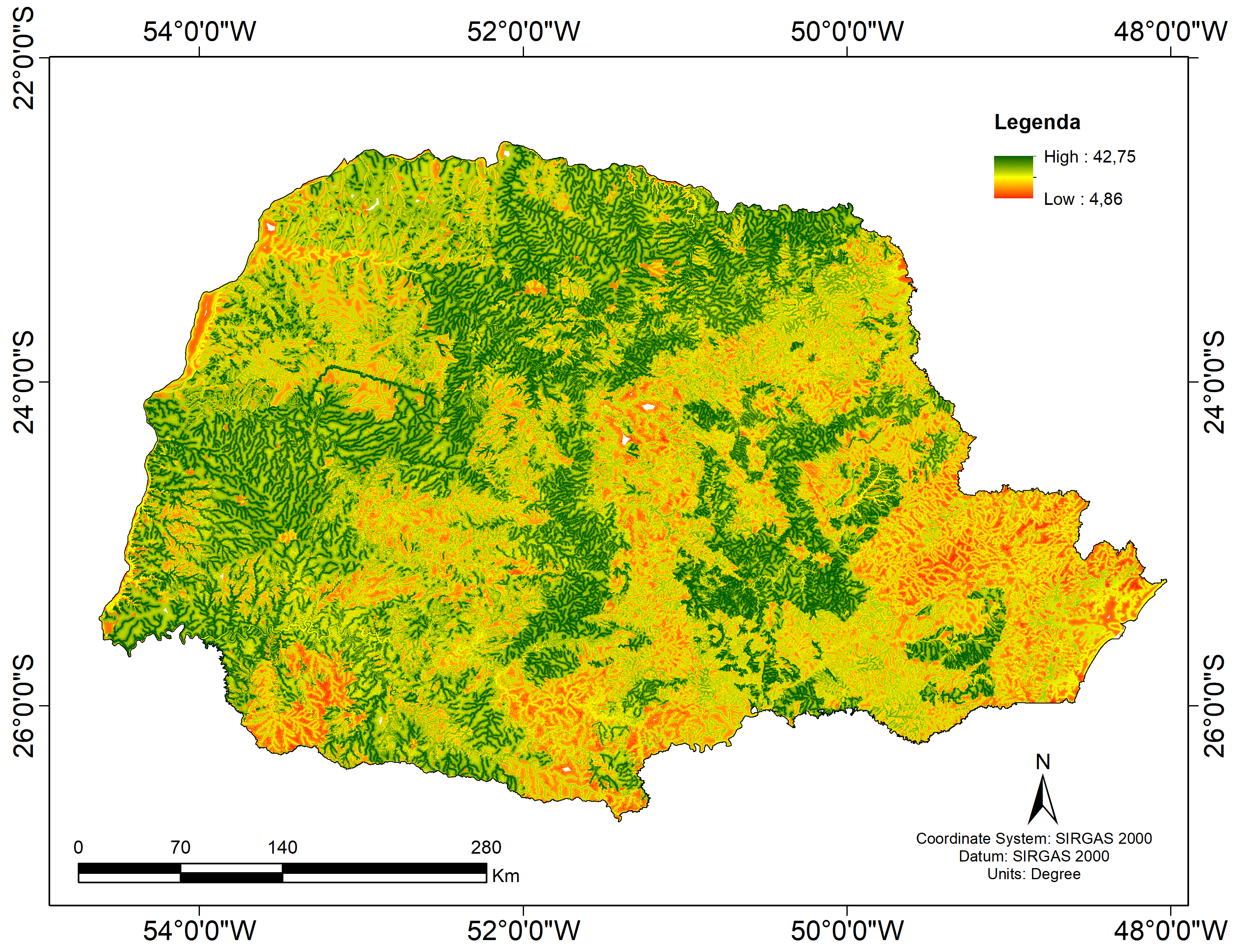 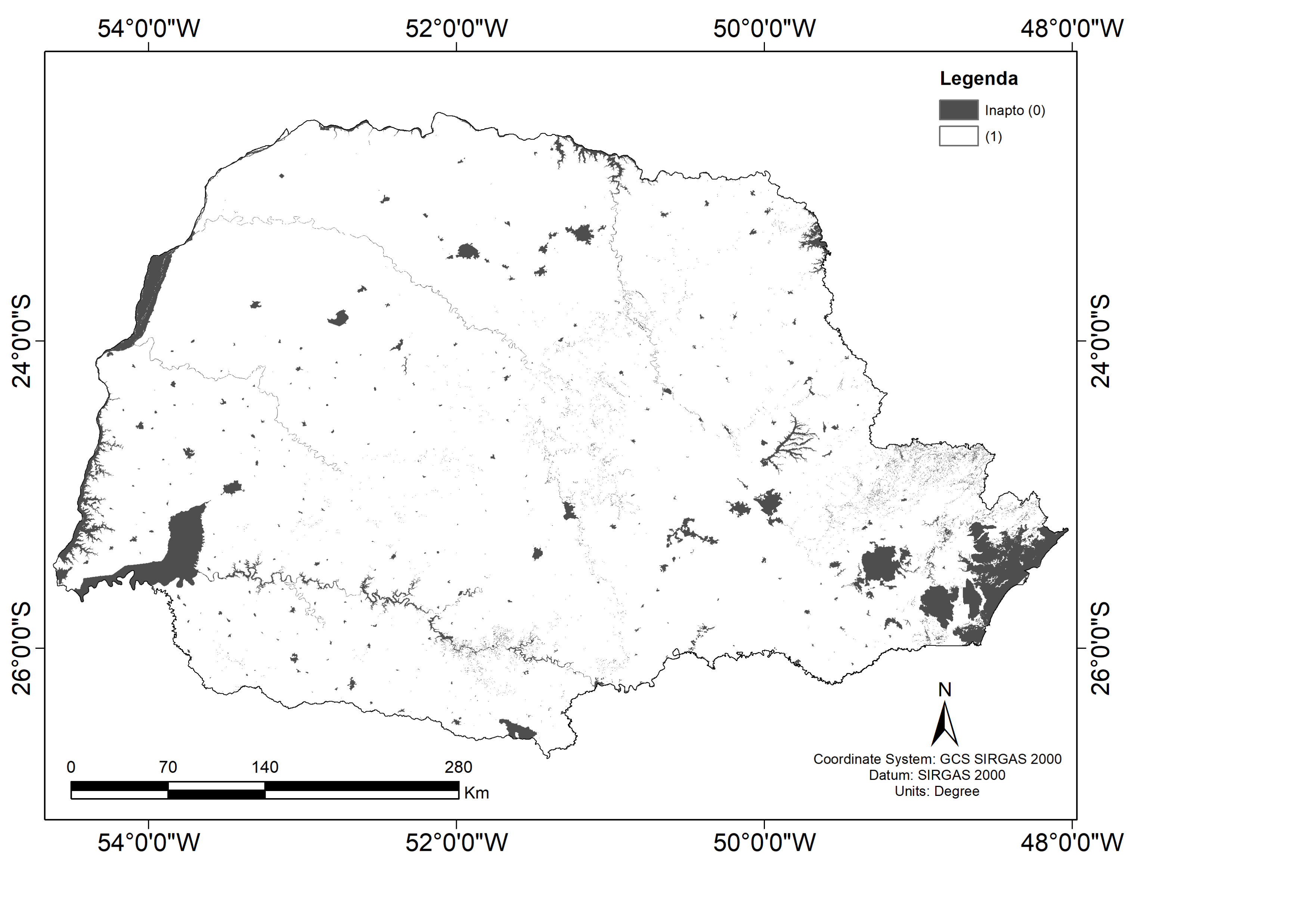 =
X
Resultados e discussão
Gotejamento:
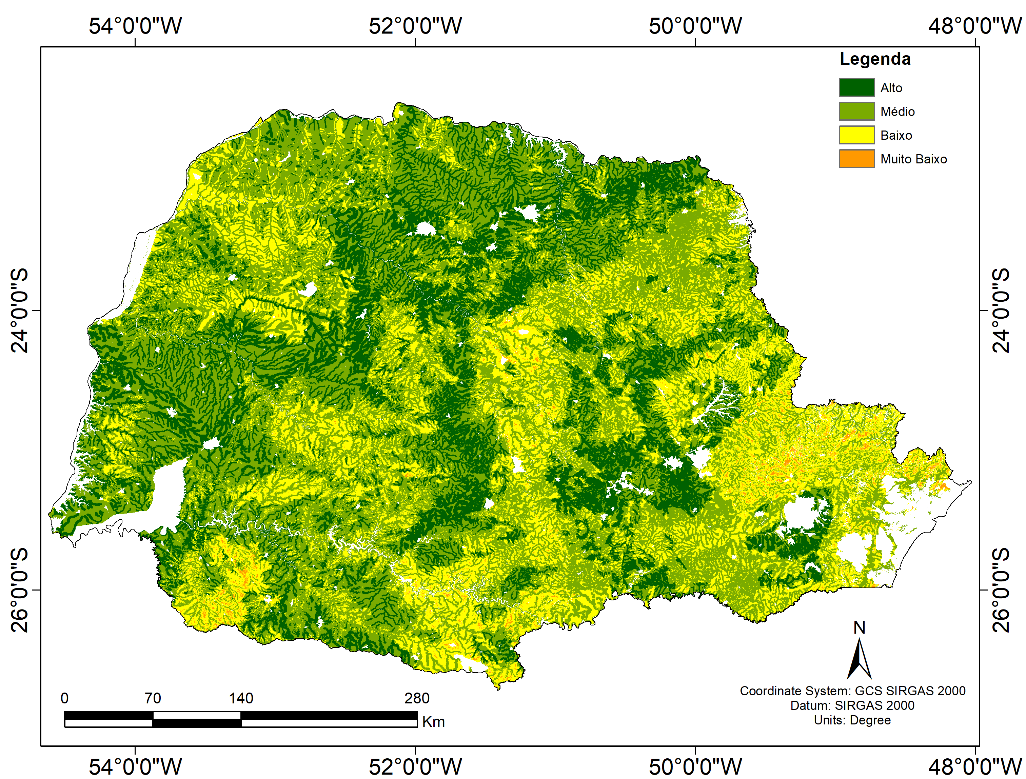 Resultados e discussão
Pivô central:
Gotejamento:
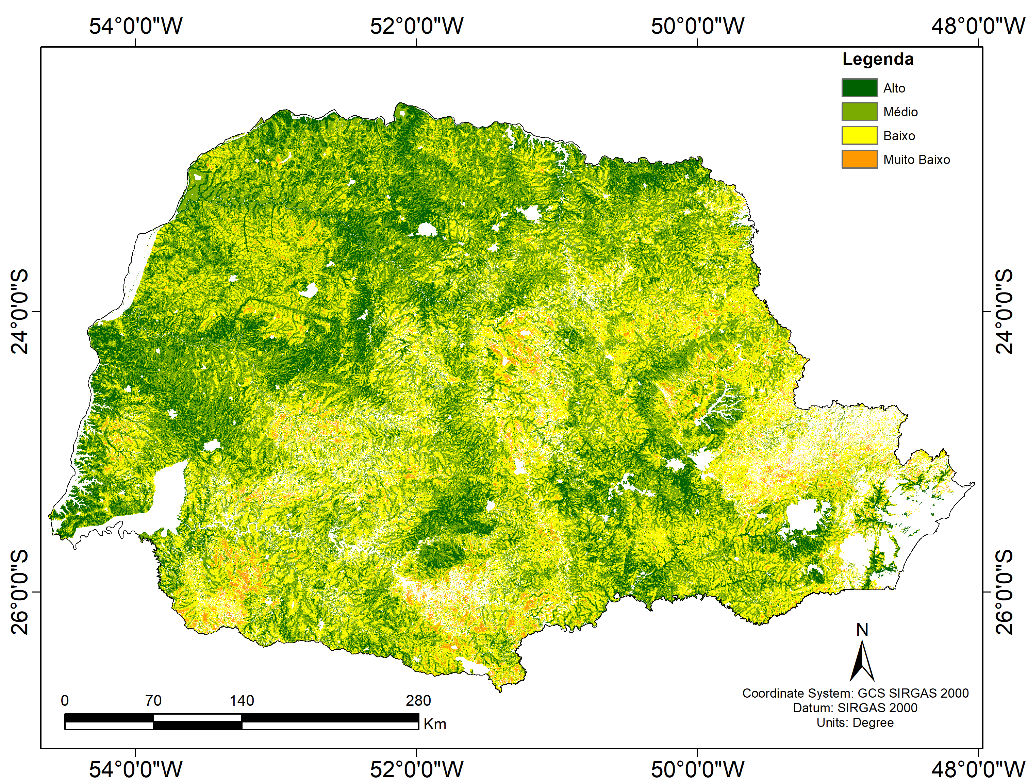 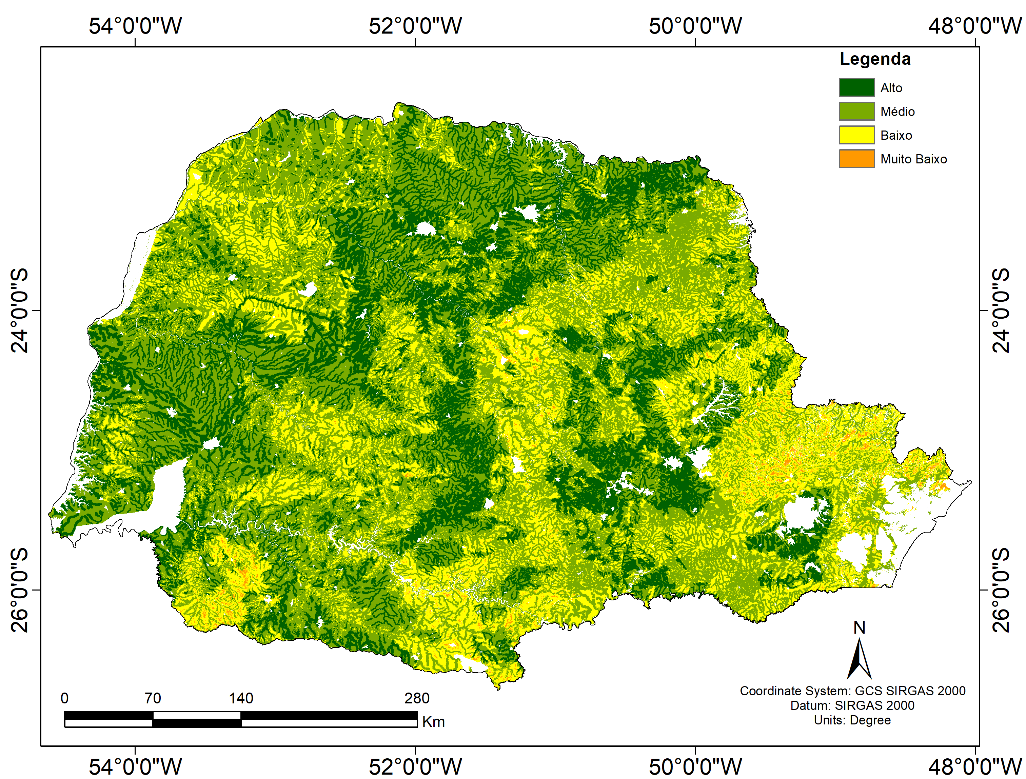 Resultados e discussão
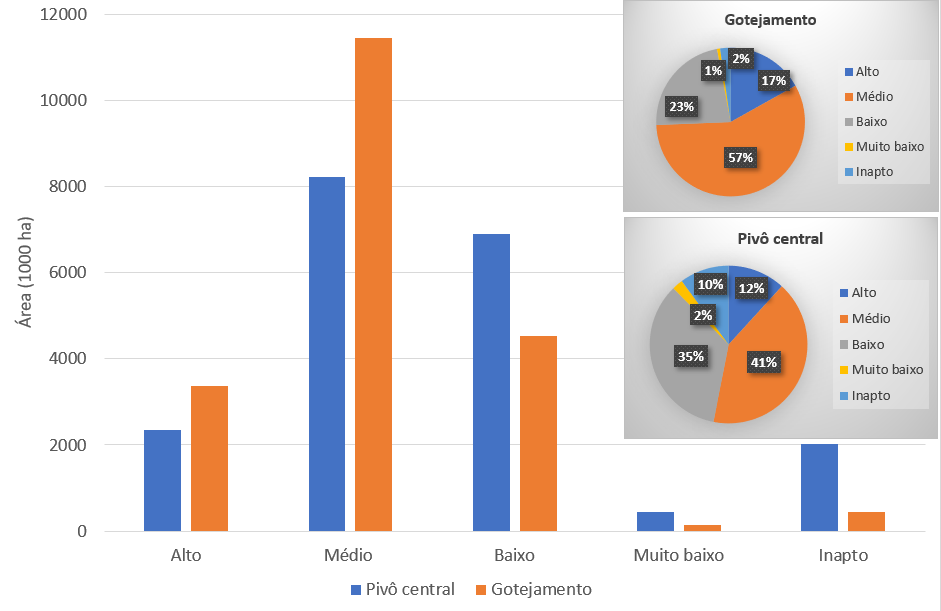 Resultados e discussão
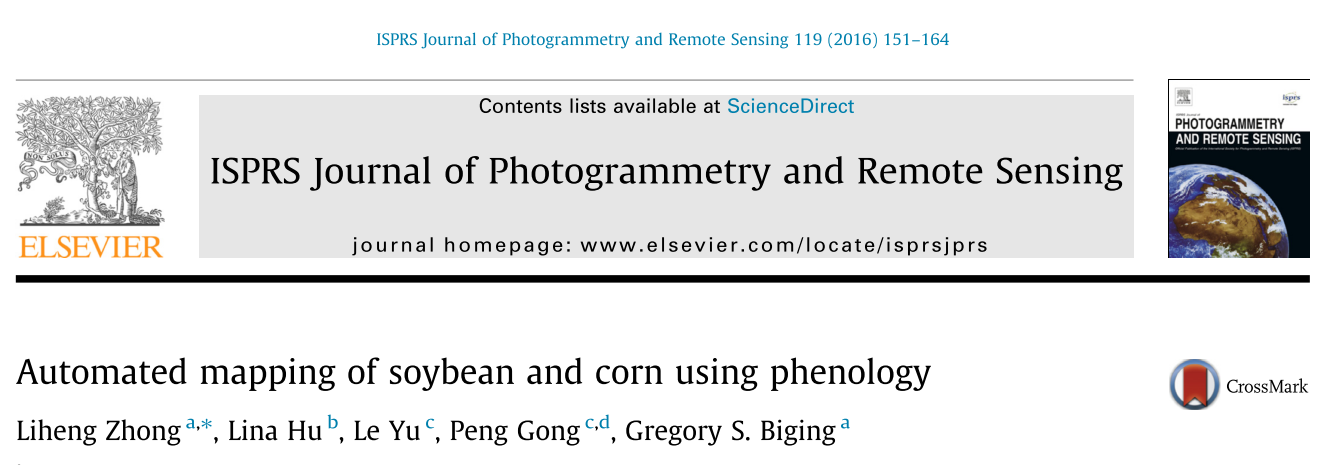 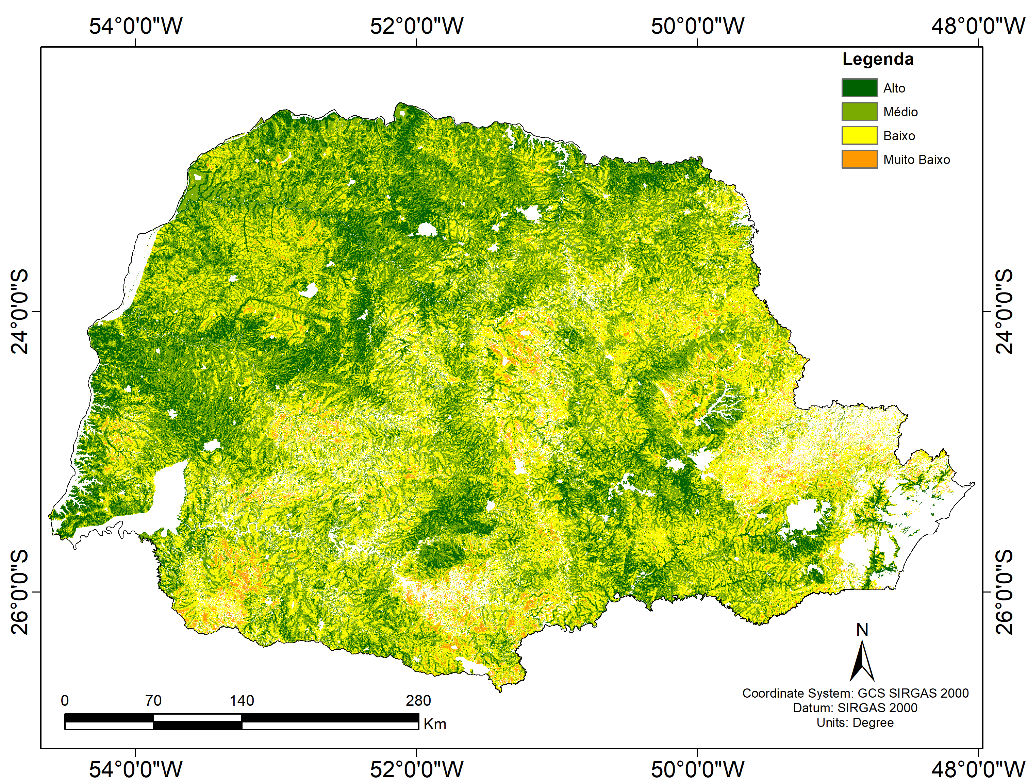 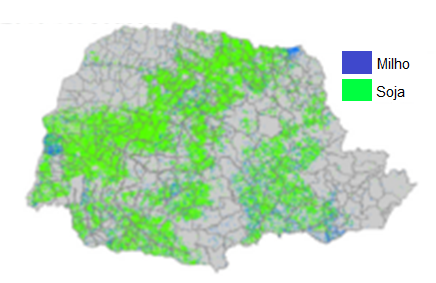 Mapeamento de soja e milho para a safra 2015 no estado do Paraná. 
Fonte: Adaptado de Zhong (2016).
Incertezas
Pesos de cada classe;
Hidrografia;
Considerações finais
Alta aptidão a irrigação maior por gotejamento em comparação a pivô central;
Maior classe com média aptidão;
Áreas de maior aptidão coincidem com área de produção de grãos.
OBRIGADO!
Lucas Volochen Oldoni
lucas.oldoni@inpe.br